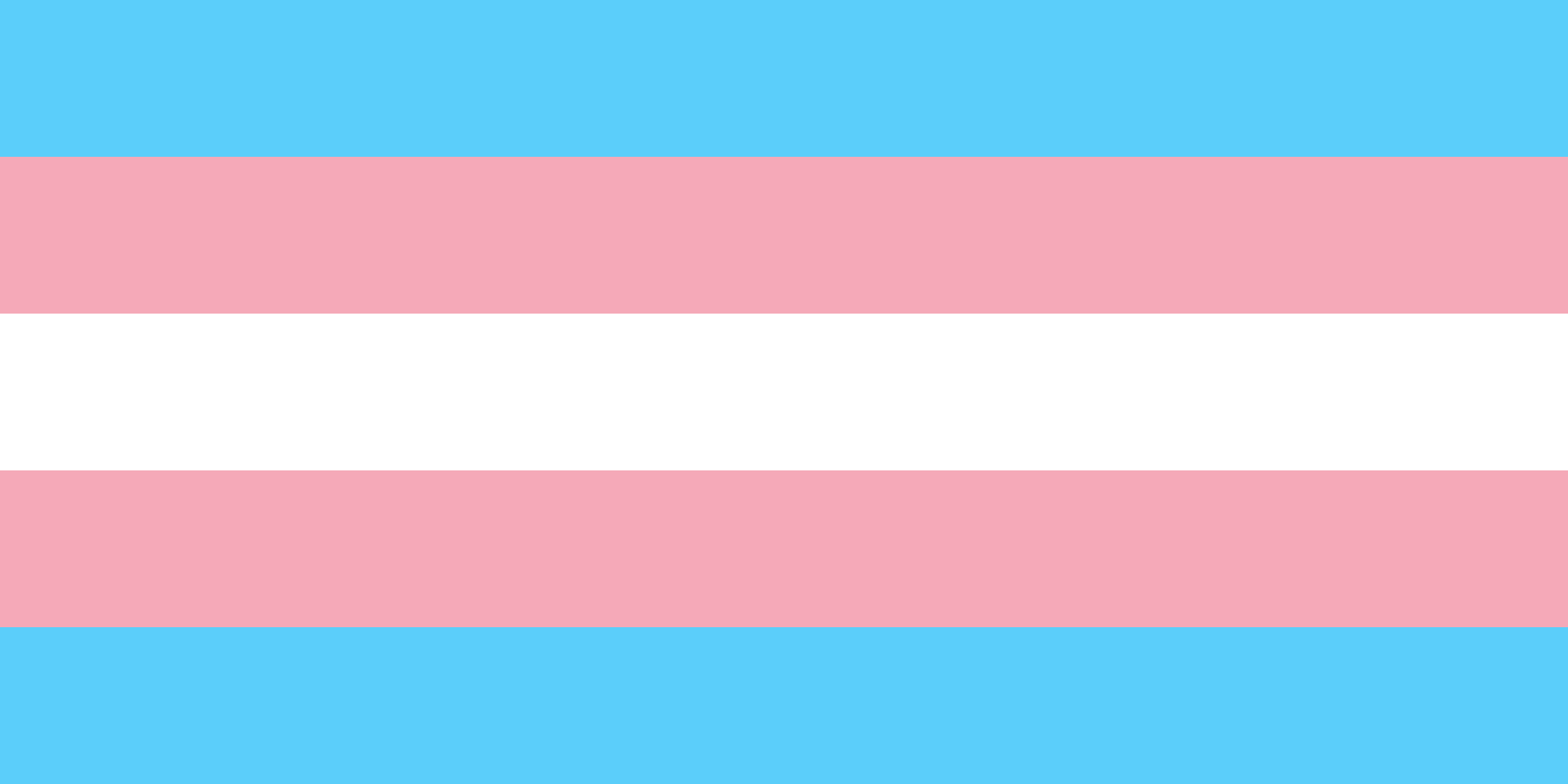 Centrist College and Transgender Inclusivity
Rebecca Groh (team leader), John Fierst, Maggie Mendoza
Texas A&M University
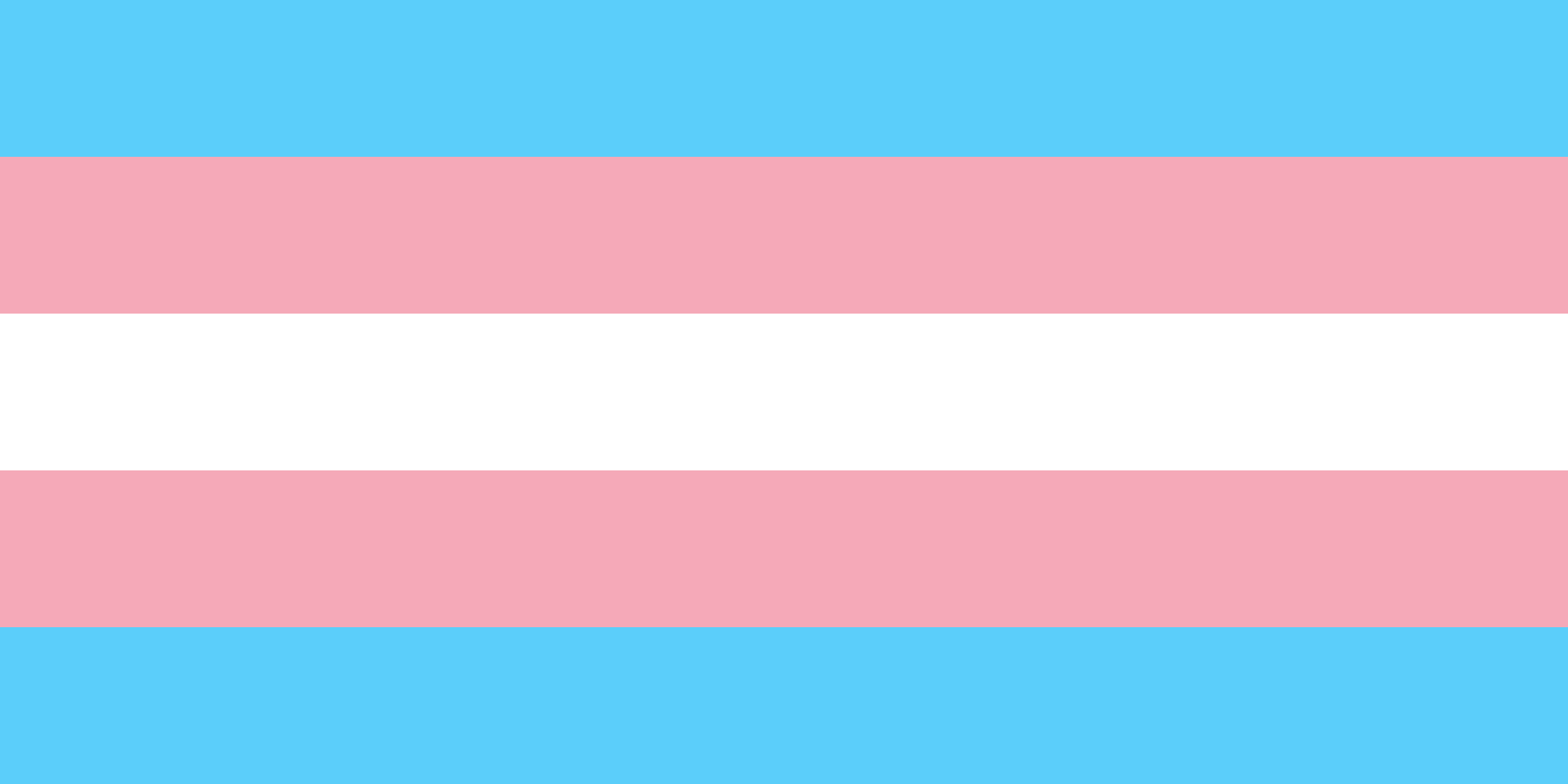 [Speaker Notes: Welcome! We have been tasked today to talk about some of the current issues surrounding the transgender community.  We start out by defining some of the societal issues, narrow it down to campus-specific issues, then make recommendations for how Centrist College can be more inclusive for transgender students, broken down by some key functional areas.]
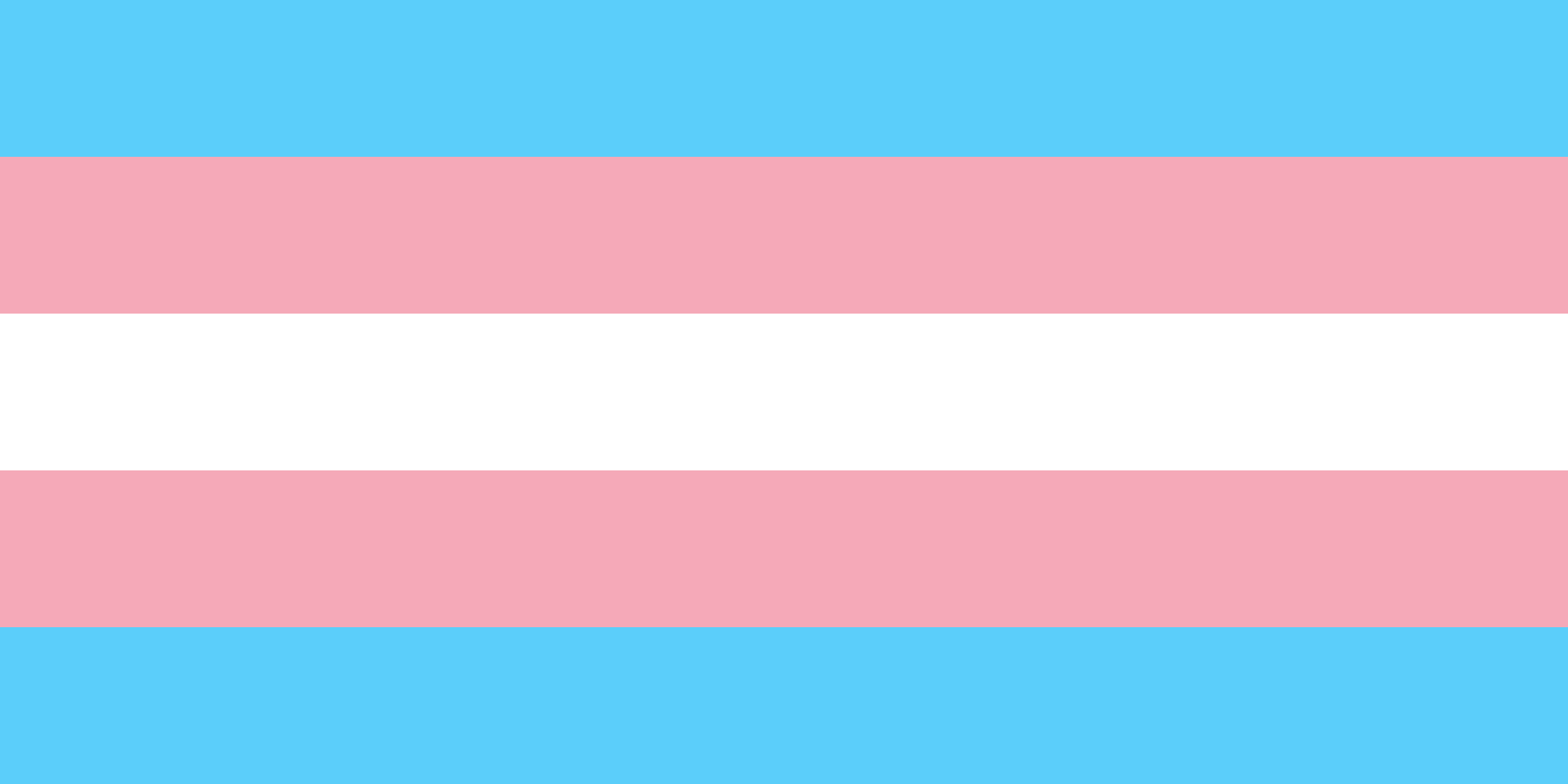 Initial Facts and Figures
Transgender people are four times more likely to live in poverty.
Transgender people experience unemployment at twice the rate of the general population.
In a survey, 41% of transgender respondents reported attempting suicide, compared to 1.6% of respondents from the general population.
Transgender women of color face shockingly high rates of murder, homelessness, and incarceration.
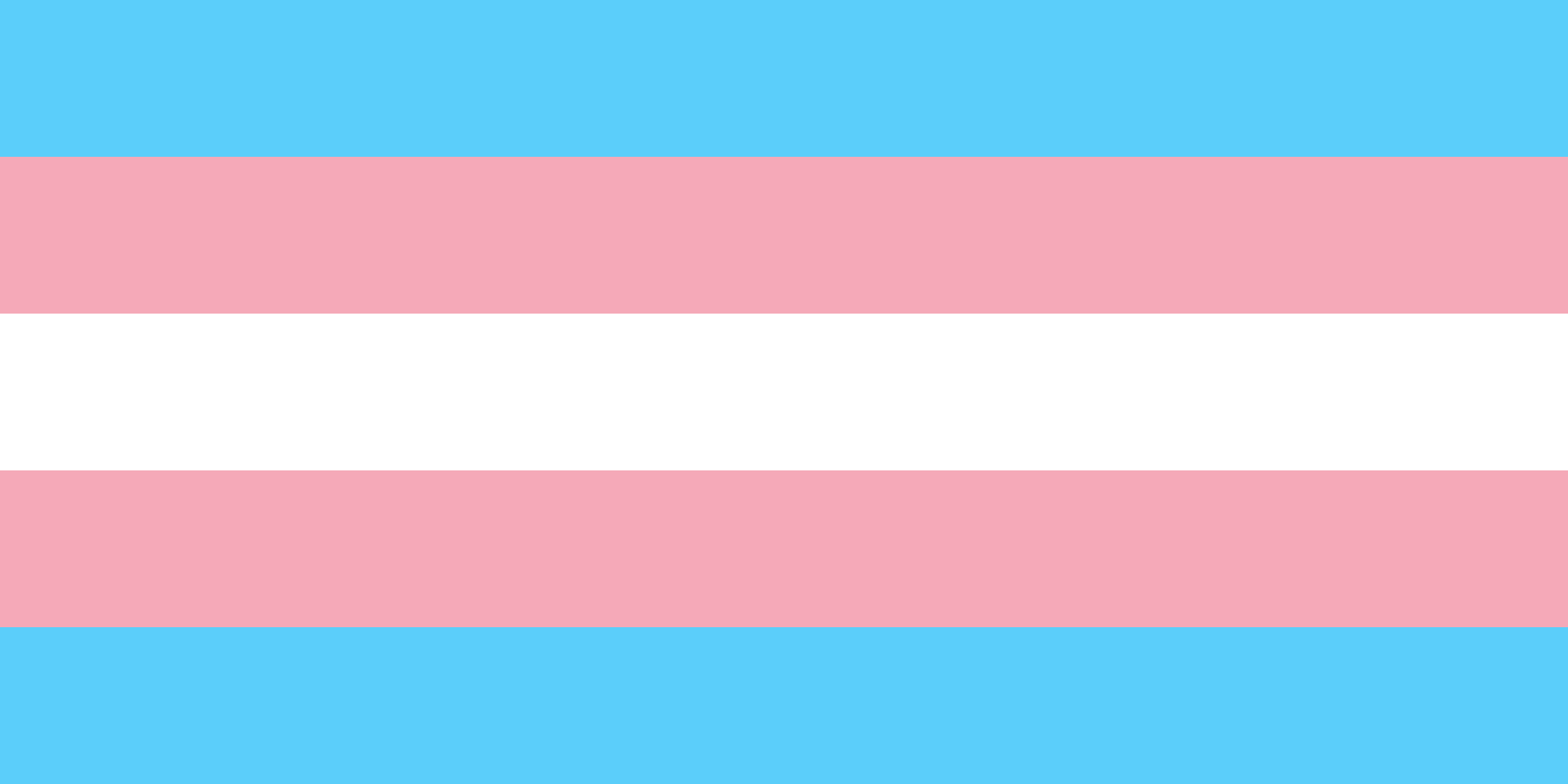 [Speaker Notes: To begin, we’d like you to take a minute to reflect on these facts.]
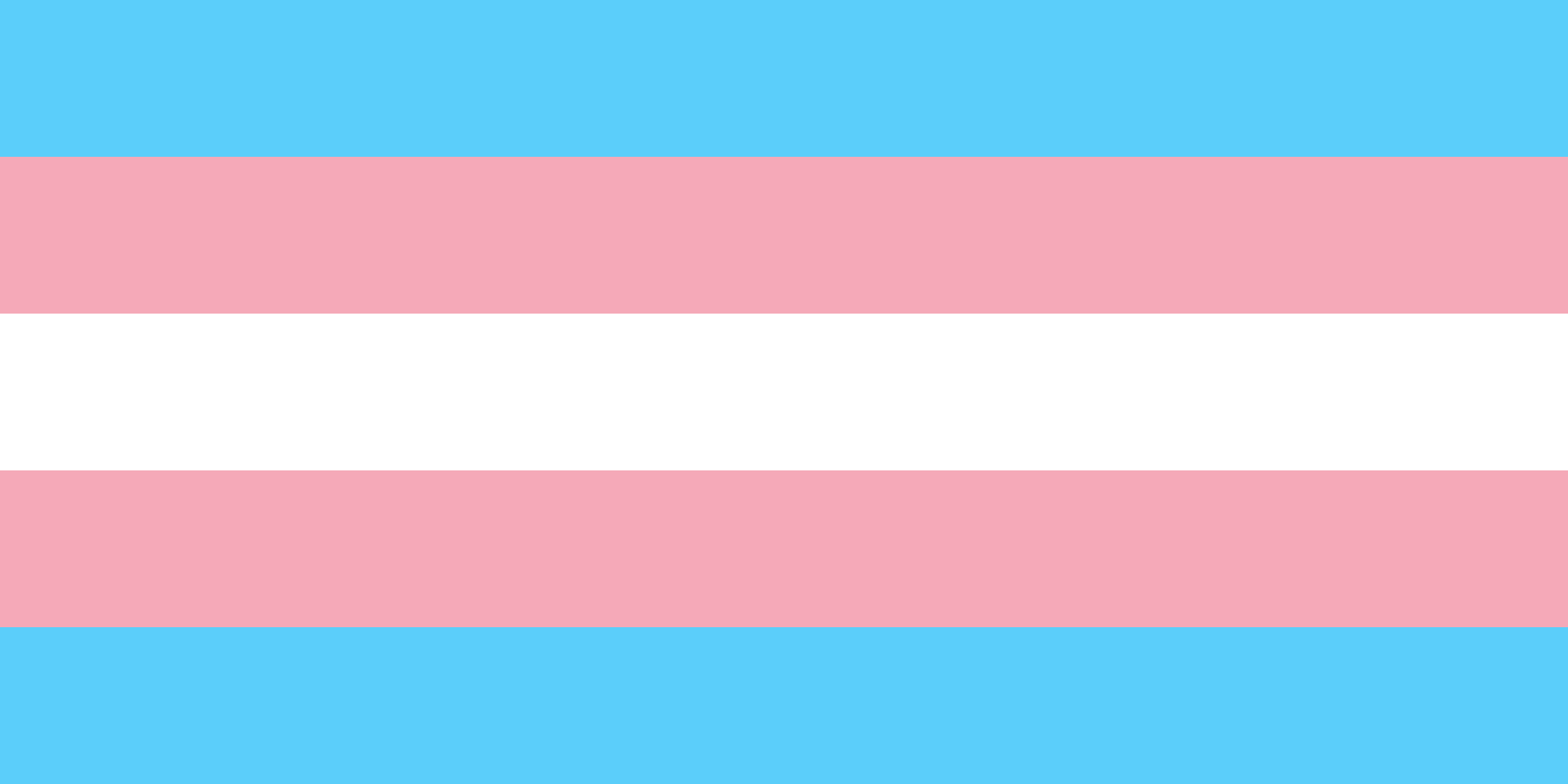 What does Transgender mean?
Sexual identity v. gender identity
What does it mean to be Transgender?
Transitioning
What theories have to say
Transgender Identity Development, Anthony D’Augelli & Brent Bilodeau
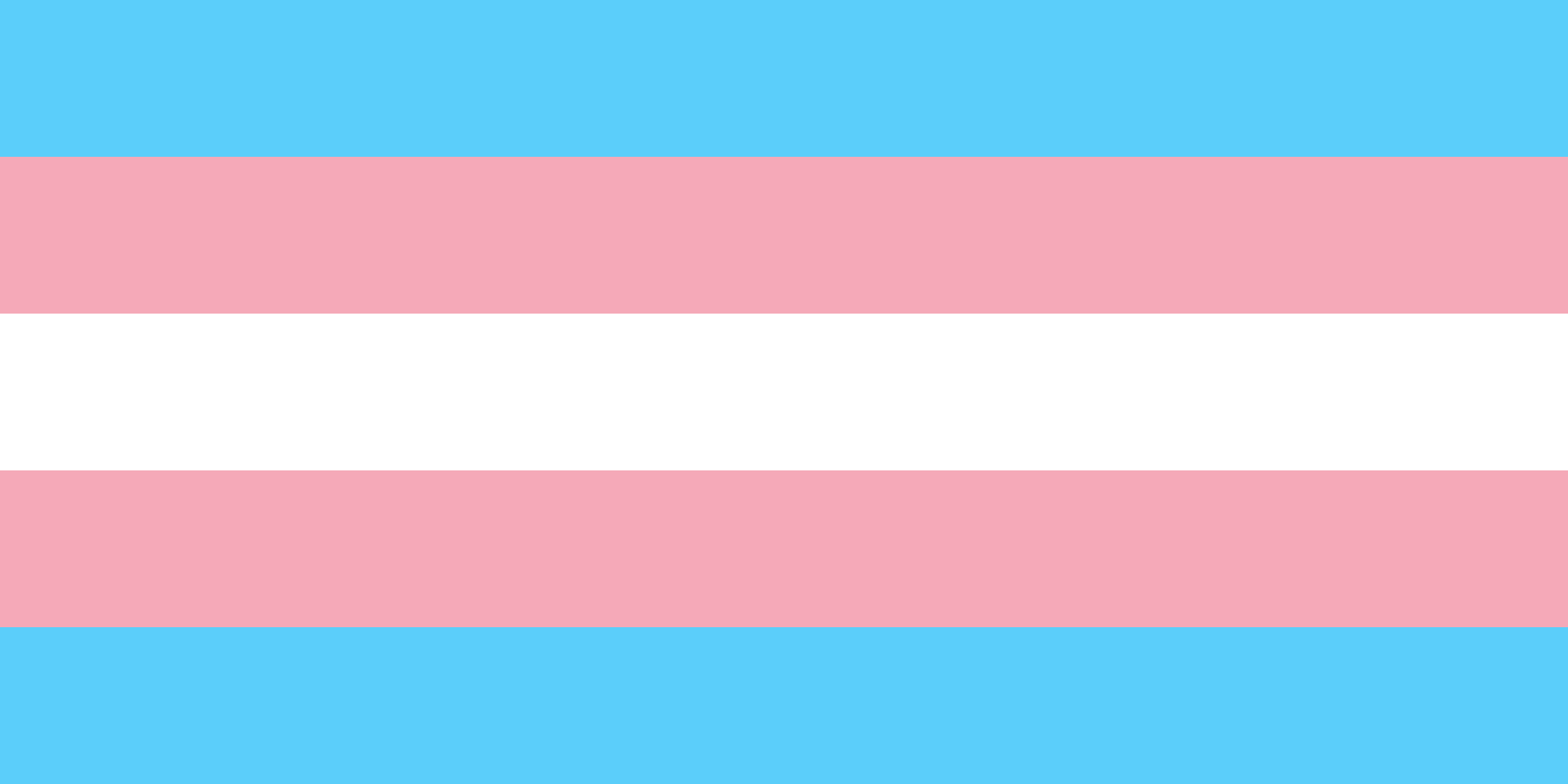 [Speaker Notes: To begin, we think it is important to make sure that everyone is on the same page with definitions and an understanding of what it means when someone says they identify as transgender.  Sexual identity is related to who a person is attracted to whereas gender identity is related to how someone identifies as male or female.  It is important to make the distinction between sex and gender: sex is biological and gender is not.  

Transgender is the term used to describe people whose gender identity differs from the sex they were assigned at birth.  In short, transgender people’s outside anatomy doesn’t necessarily match their inside gender identity.

Some transgender people choose to undergo a transition.  This can range from changing their name, style of dress, appearance, or even sex reassignment surgery.  People undergo both male-to-female and female-to-male transitions.  It is important to be respectful of people’s gender identity, whether they are in transition or not.  

Theories have been created that validate the importance of gender identity development.  Specifically, Bilodeau’s adaptation of D’Augelli lifespan model for lesbian, gay, and bisexual development addresses a lifespan model for transgender people.  People move through the stages of exiting the traditional gender identity upon realizing that their gender does not align with their sex.  They move into the acceptance of their personal transgender identity and create a transgender social identity through interactions with other transgender people.  They then come out to their parents and begin to enter into emotional and physical romantic relationships with others, finally entering into a transgender community (Evans, Forney, Guido, Patton, & Renn, 2010).  We do not know at which stage the students we serve may be in, so we need to be open and receptive of who they are and what they have to say.]
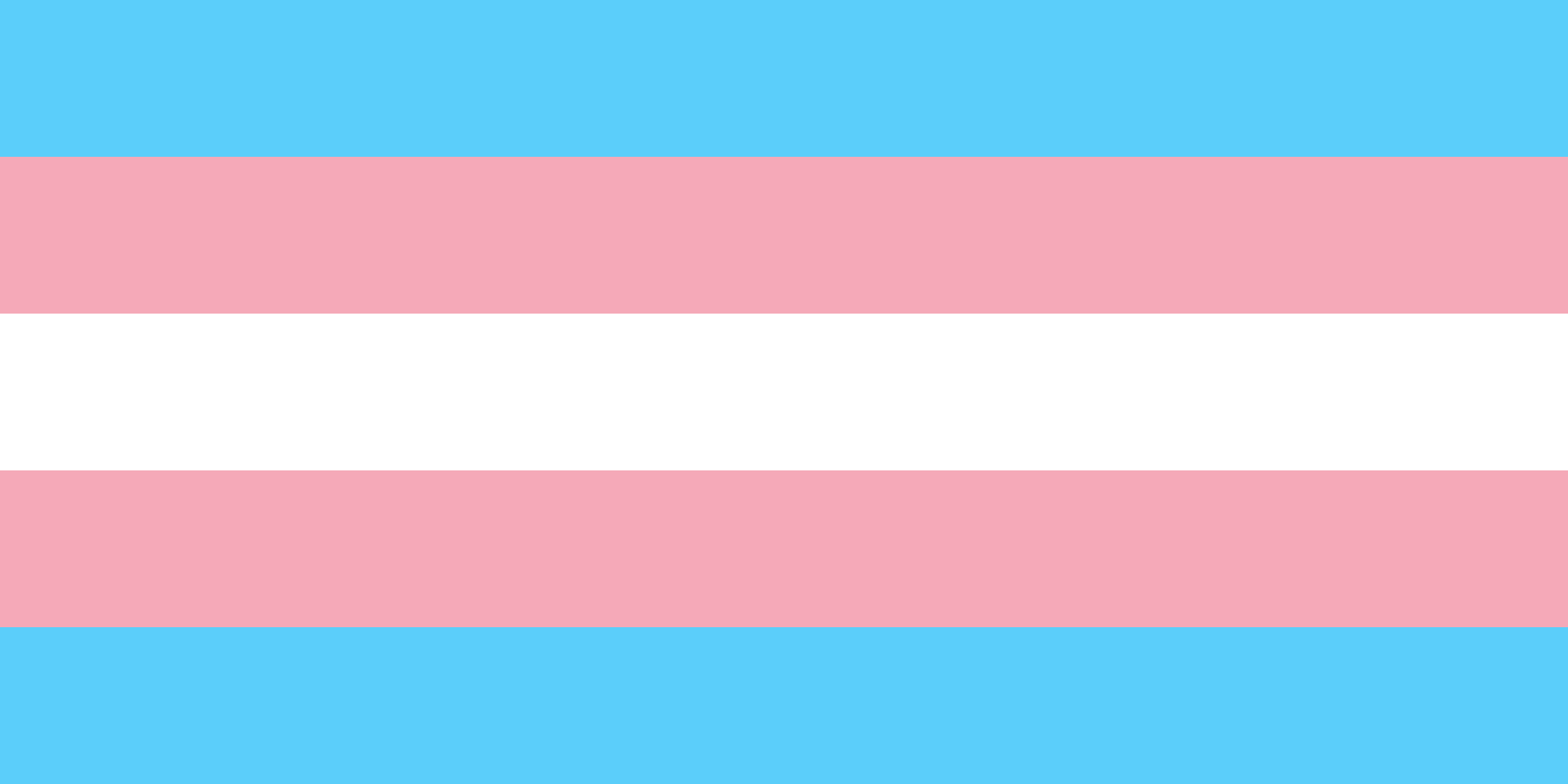 Issues in Society
Widely misunderstood by many
Misconceptions about being transgender
Home life
Parents’ disapproval
Being homeless
Restrooms, medical care, pronouns
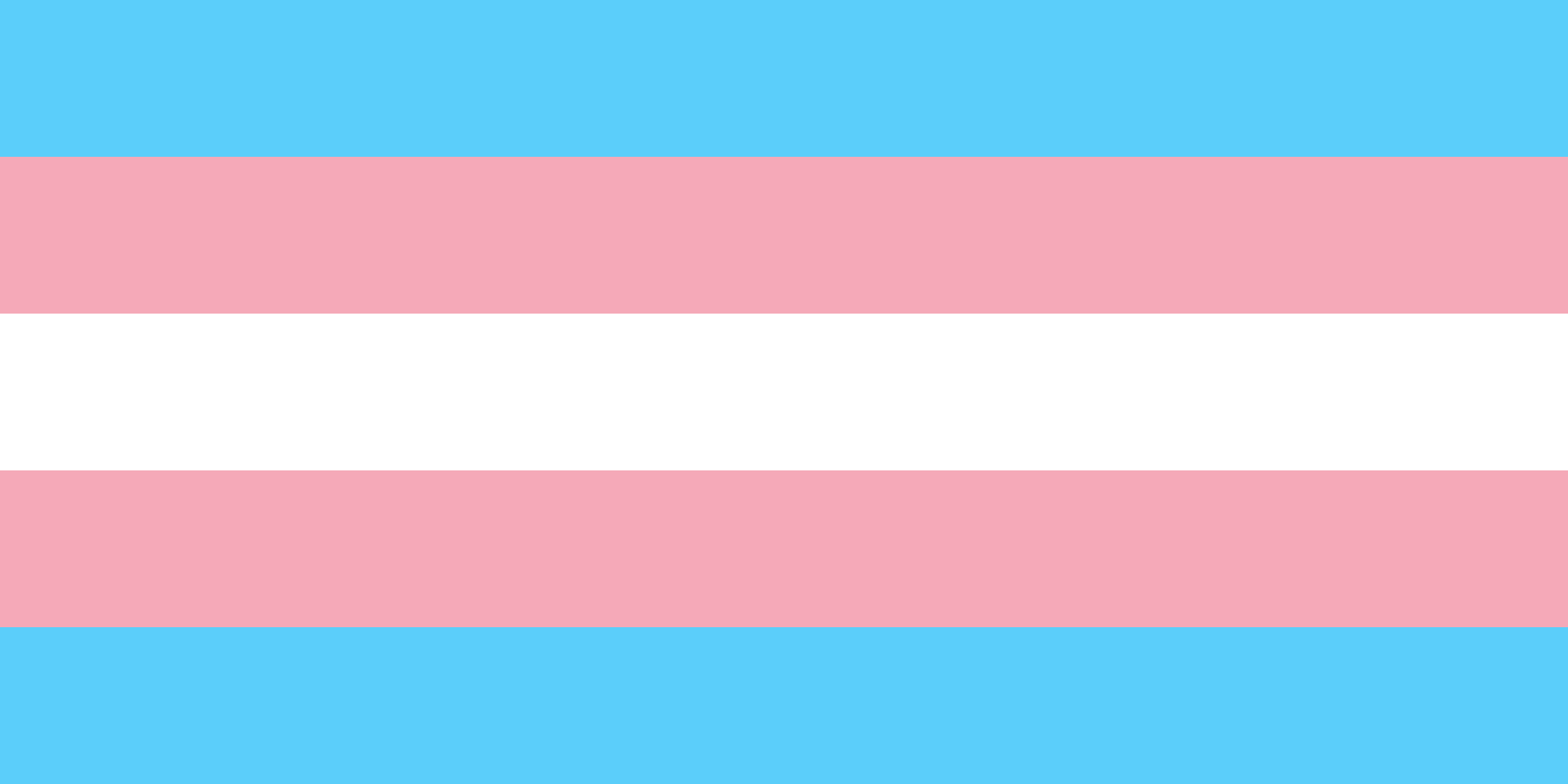 [Speaker Notes: Because there are so few transgender people in the country, many people still have not completely understood what it means to be transgender.  Most people probably have not actually met a transgender person before, which adds to the vague ideas and misconceptions that they may have. Like others in the LGBT+ community, transgender individuals face higher rates of homelessness, often driven by parental disapproval. The parents then kick the LGBT+ child out and/or disown them. On top of this, transgender students have to navigate a highly gendered world – they may not feel comfortable using either restroom, disclosing their transgender status to health care professionals, or correcting others who mislabel them with the wrong pronouns. All of these factors make transgender students disadvantaged in our society, and subsequently, on our campus.]
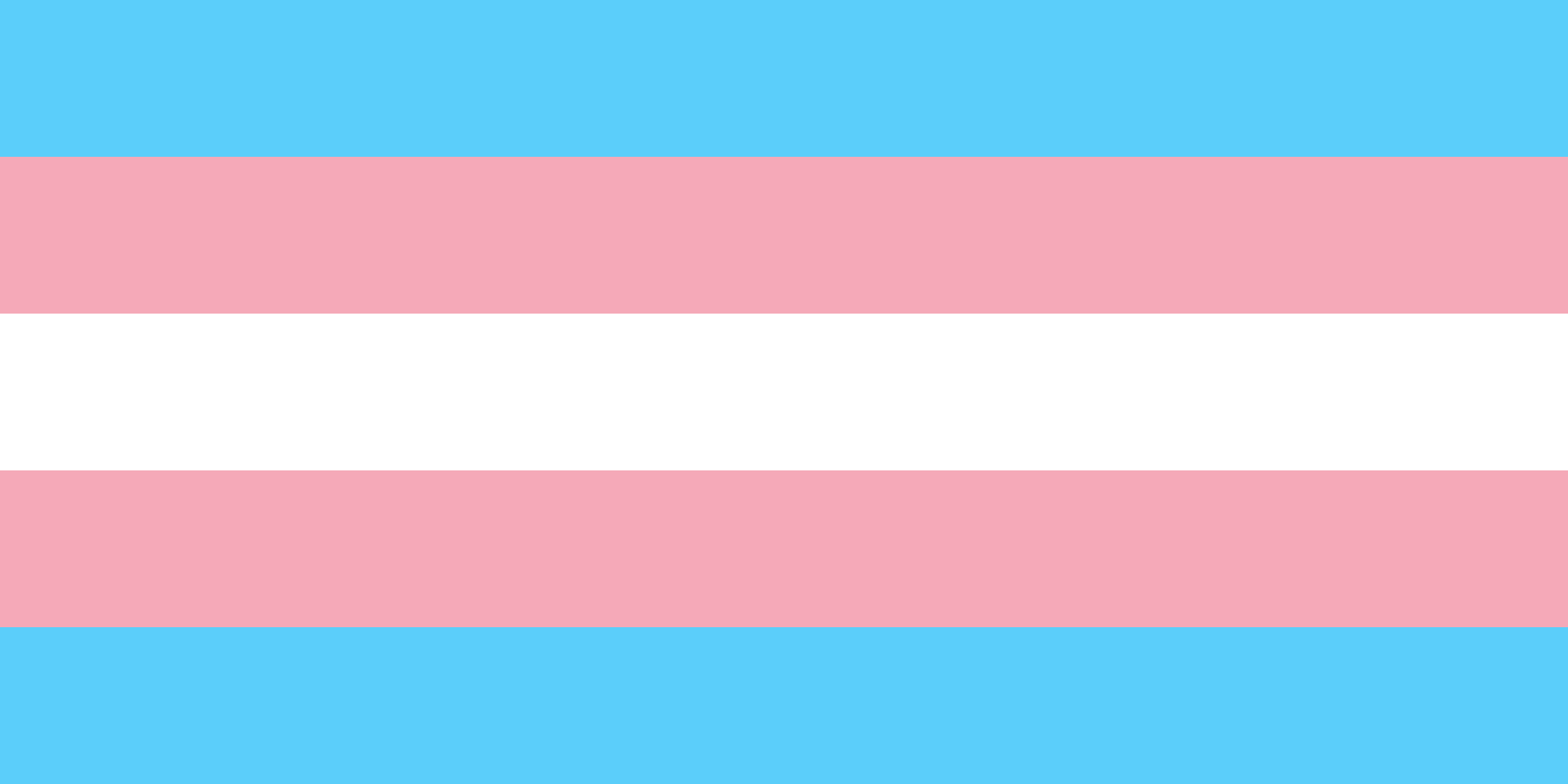 Campus-Specific Issues
Housing
Online systems with no gender preferences
Being called out in class on first day
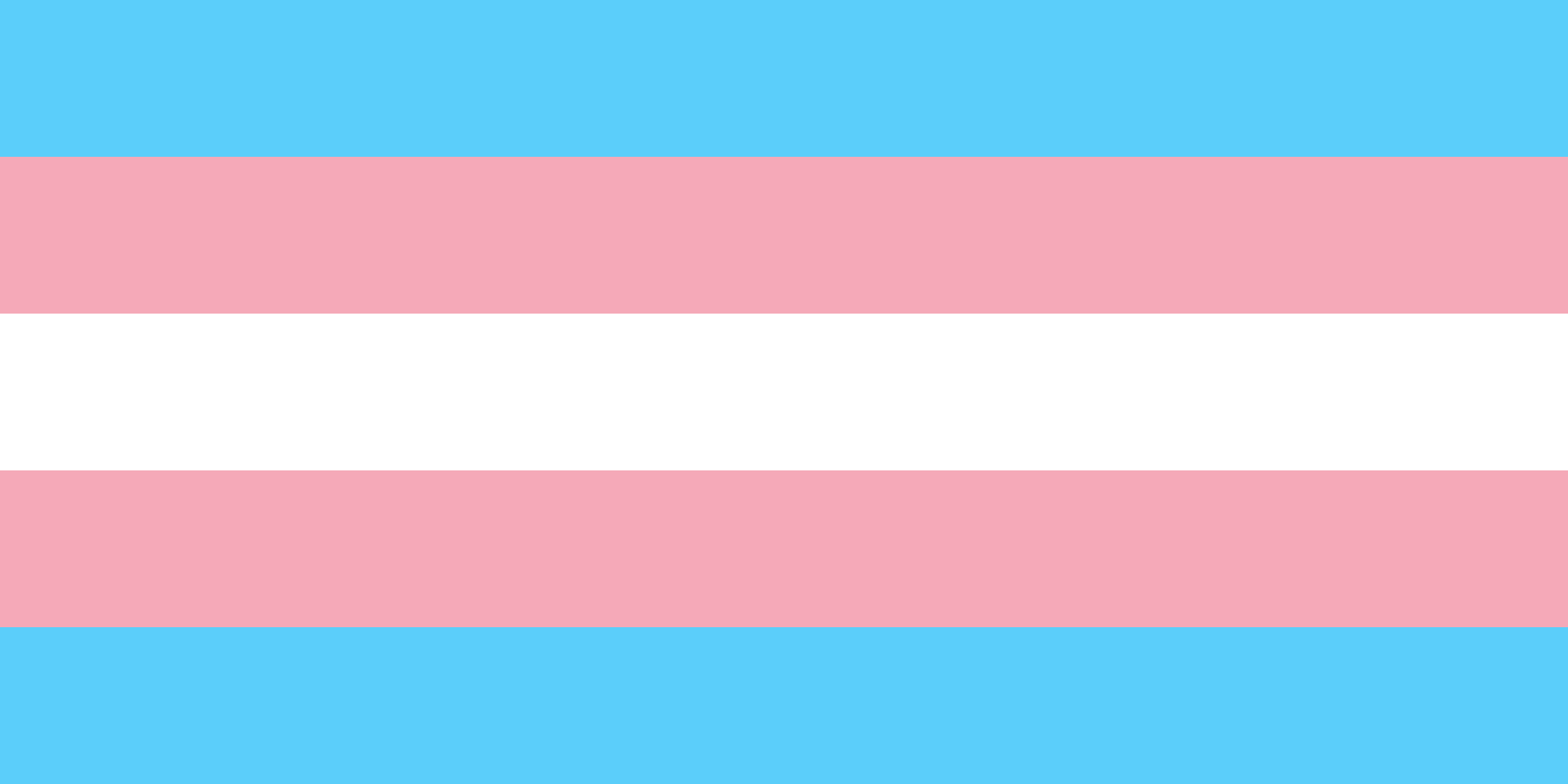 [Speaker Notes: The current system that most university housing departments employ of having same sex rooms, floors, and buildings can lead to misgendering individuals (incorrectly assigning someone a gender that they do not identify with) and discomfort around or by the roommate to which one is assigned. 

Online systems used by faculty, staff, and students often do not allow students to indicate their gender.  A student who is biologically male but identifies as female has no way to indicate that within system records. This devalues the transgender student.  

Additionally, students should be able to list a preferred name that shows up on rosters for faculty and staff.  When professors call out “John Smith” on the first day of class, it is extremely difficult for a student to correct the professor by saying “ Actually, I go by Amy.”  If rosters showed the preferred name, transgender students would feel validated and not questioned from the very first day.]
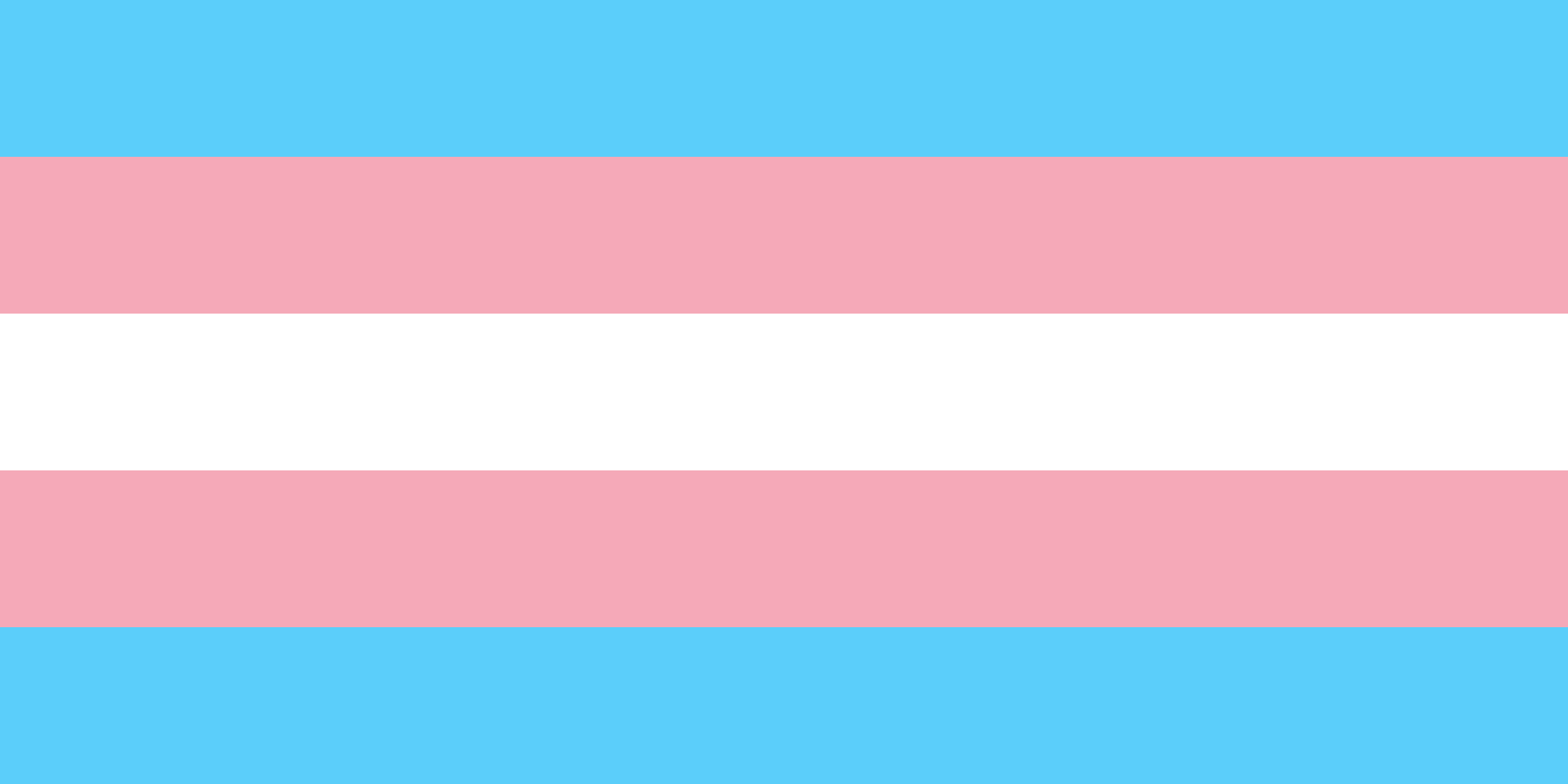 Proactive v. Reactive
Opportunity to be preeminent
Importance of a unified message
University of Tennessee
Recruitment of diverse students
Marketplace of ideas
Diversity enhances thought
Increase in value of the degree
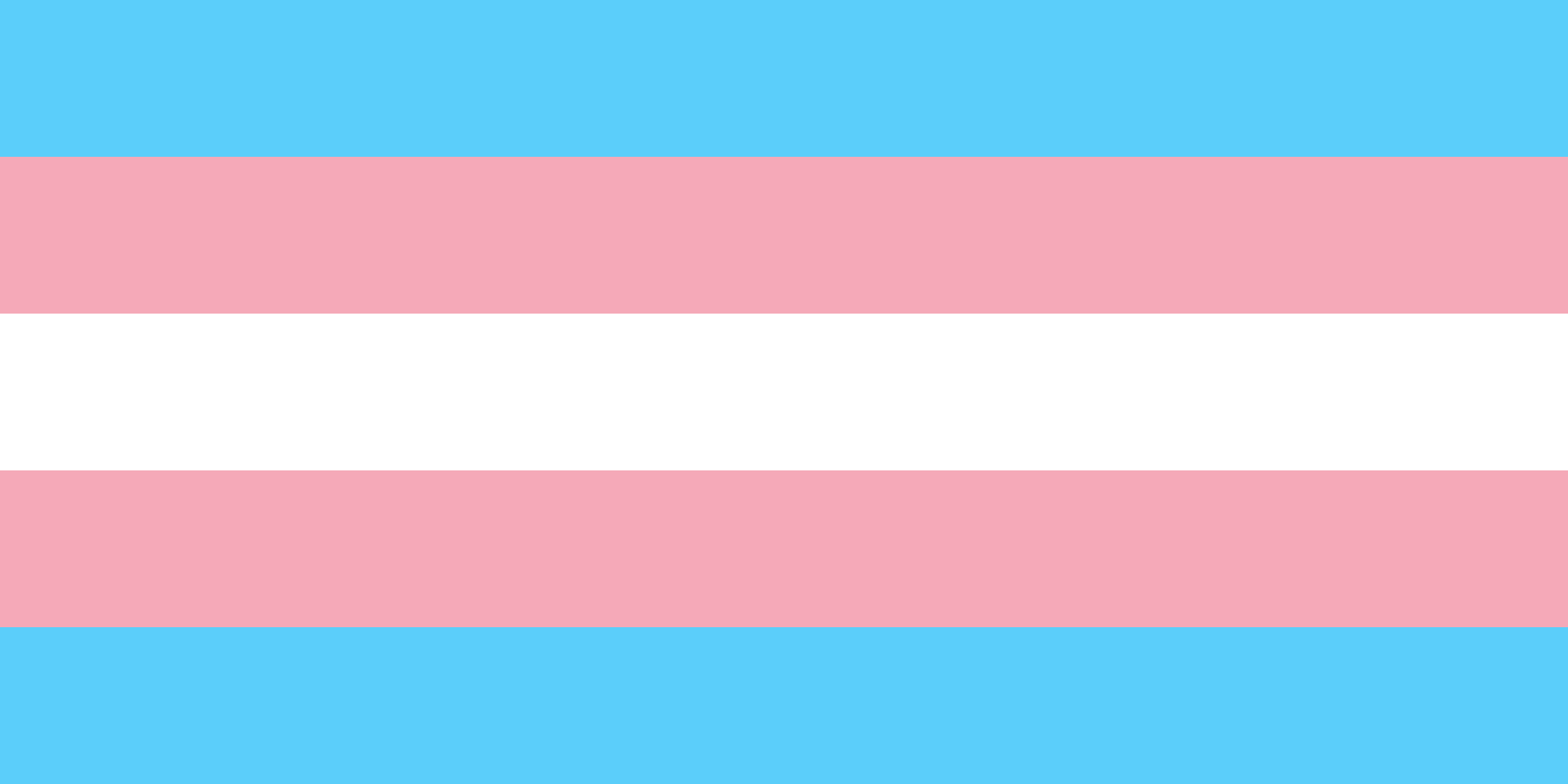 [Speaker Notes: We’ve seen in the recent past the media and negativity spread through campuses based upon the inaction of other universities when it comes to hot button issues.  We have the opportunity to pave the way and become the preeminent source for how to make a university more welcoming to transgender students

We need to act now and ensure that we put forth a unified front so that when we face pushback from state legislators, we have a solid message about diversity and inclusion at Centrist College.  The efforts at the University of Tennessee this fall, though well intended, have potentially caused more harm than good because the upper level administrators caved to legislatures rather than supporting the efforts being made.  We will all be on the same page.

Our community only becomes stronger when there is a diversity of backgrounds, thoughts, and ideas.  We profess to be a marketplace of ideas and by being an environment that welcomes and embraces all types of students, we enrich and enhance the value of our university and of our students’ degrees.]
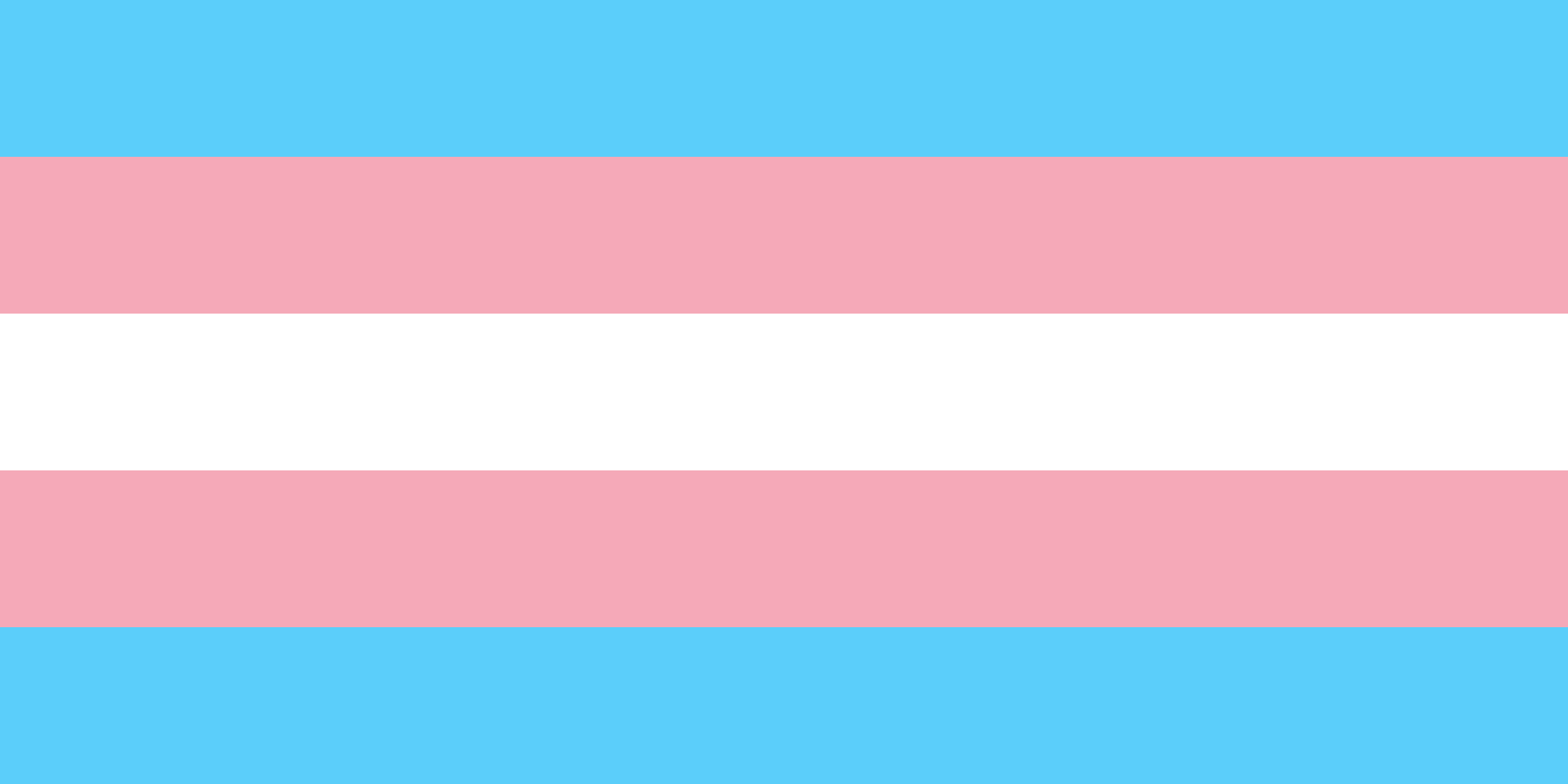 What we can do about it at centrist college
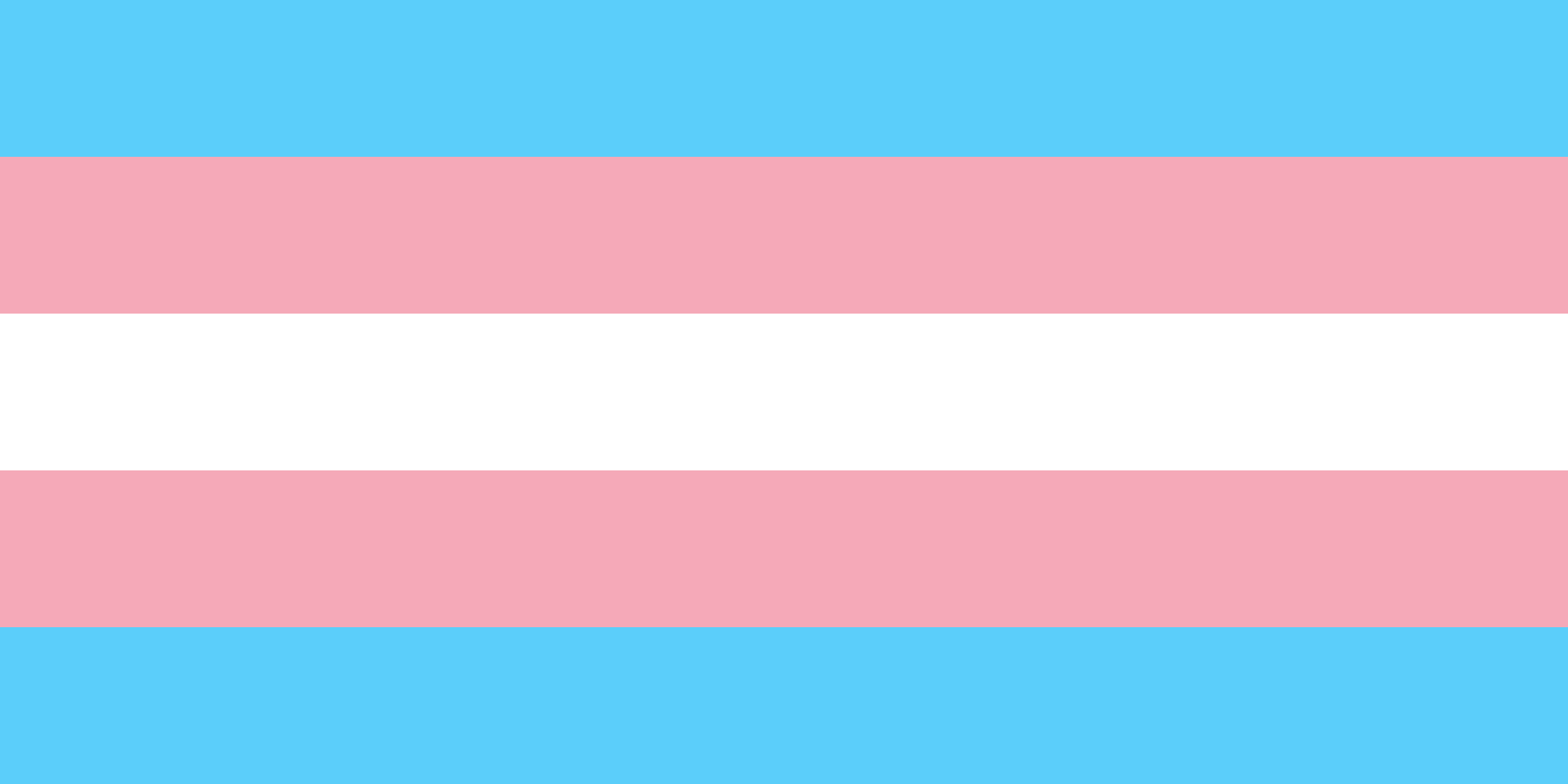 [Speaker Notes: So now we’ve gone over some of the issues and challenges faced by transgender students. Now we’re going to switch gears and talk about how we can be at the front edge of making changes to combat these issues here at Centrist College.  We have broken down the next session by functional area in a loose chronological timeline beginning with enrolling at the university.]
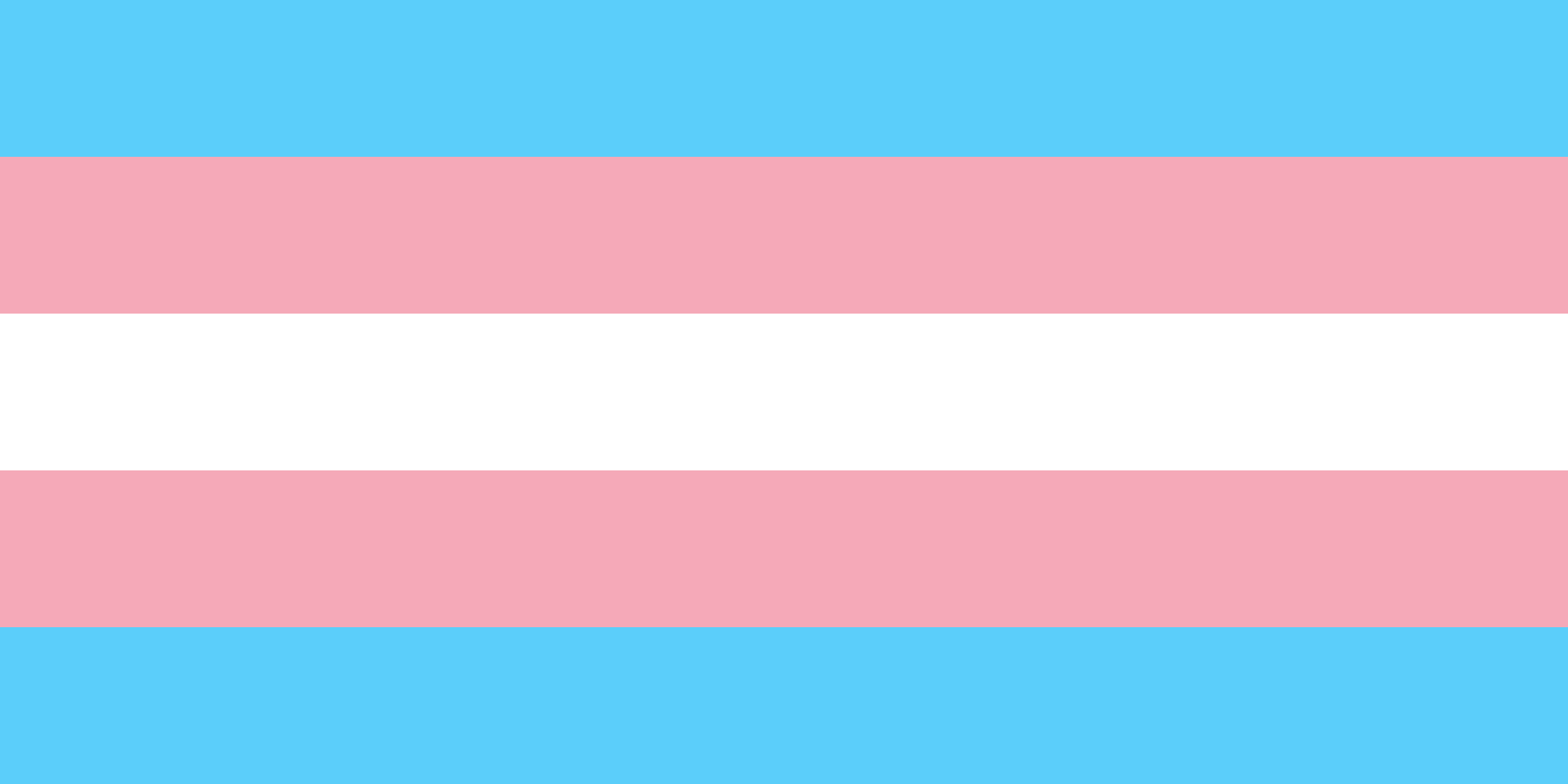 Enrollment Services
Provide a wider range of sex/gender options on campus forms	
Admission applications to have more choices regarding sexual identity
Have “male, female, or write in options” when discussing gender
Allow individuals to change their name and/or gender on records without having had a legal name/gender change
Opportunity to indicate a preferred name from the start of the application process
Simplify the process for requesting such a record change
No longer require students to provide proof if they choose to change their sex
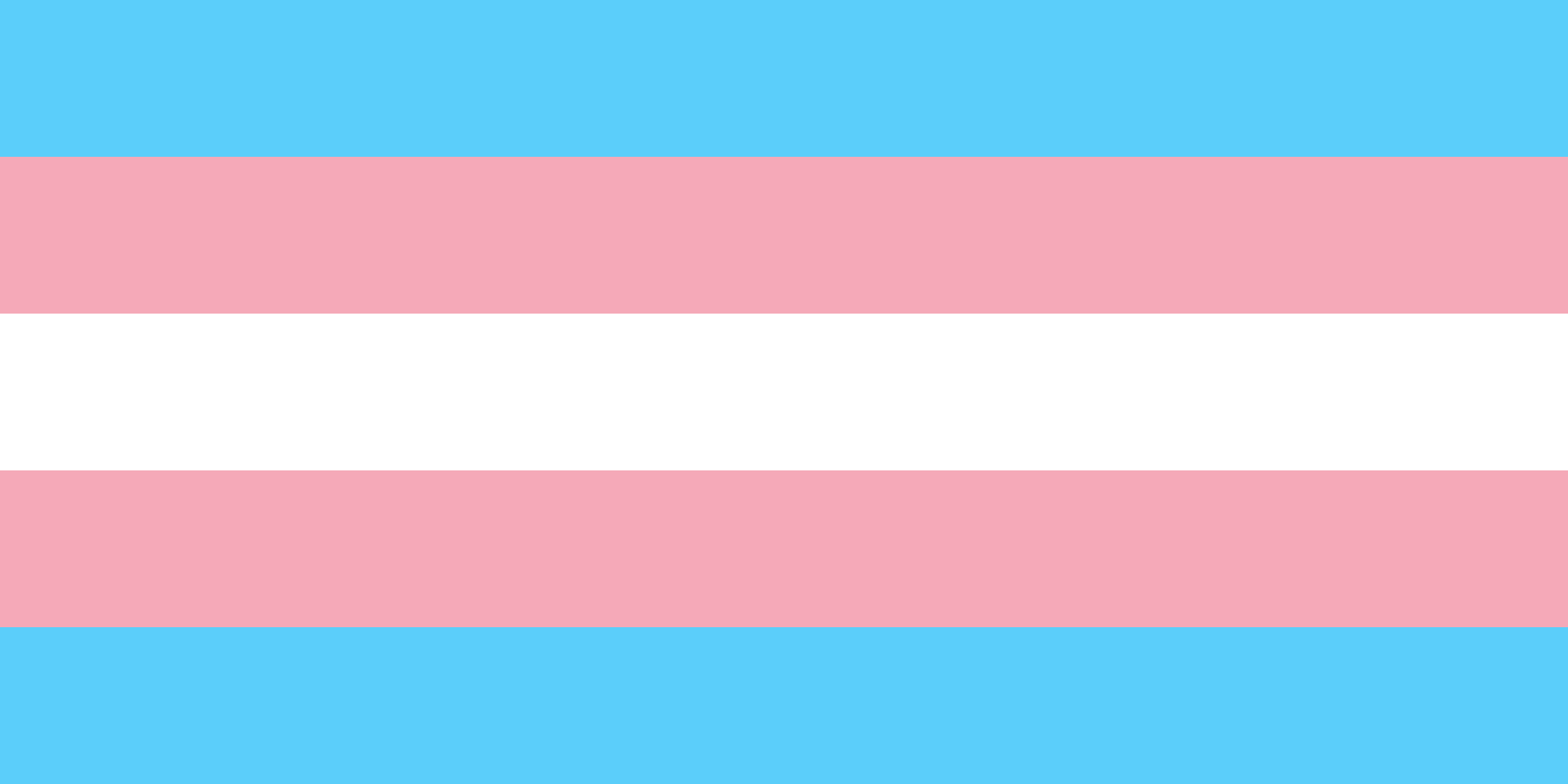 [Speaker Notes: Let’s begin by addressing the topic from the start – that is, with admissions. The admissions office is often the very first point of contact that our students have with Centrist College. We can take a number of steps here to improve transgender inclusivity. First, admissions can provide a wider range of sex and gender options on application forms. By creating a write-in option, transgender students may accurately portray their gender expression from day 1. Then once they are in our system, allow students to change their name and gender in their course management system and university records and business systems. A preferred name field will help transgender students be comfortable putting their legal name in addition to what they want professors and other staff to call them. Above all, removing any red tape that would prevent a student from being able to easily do this will set the plan into action.]
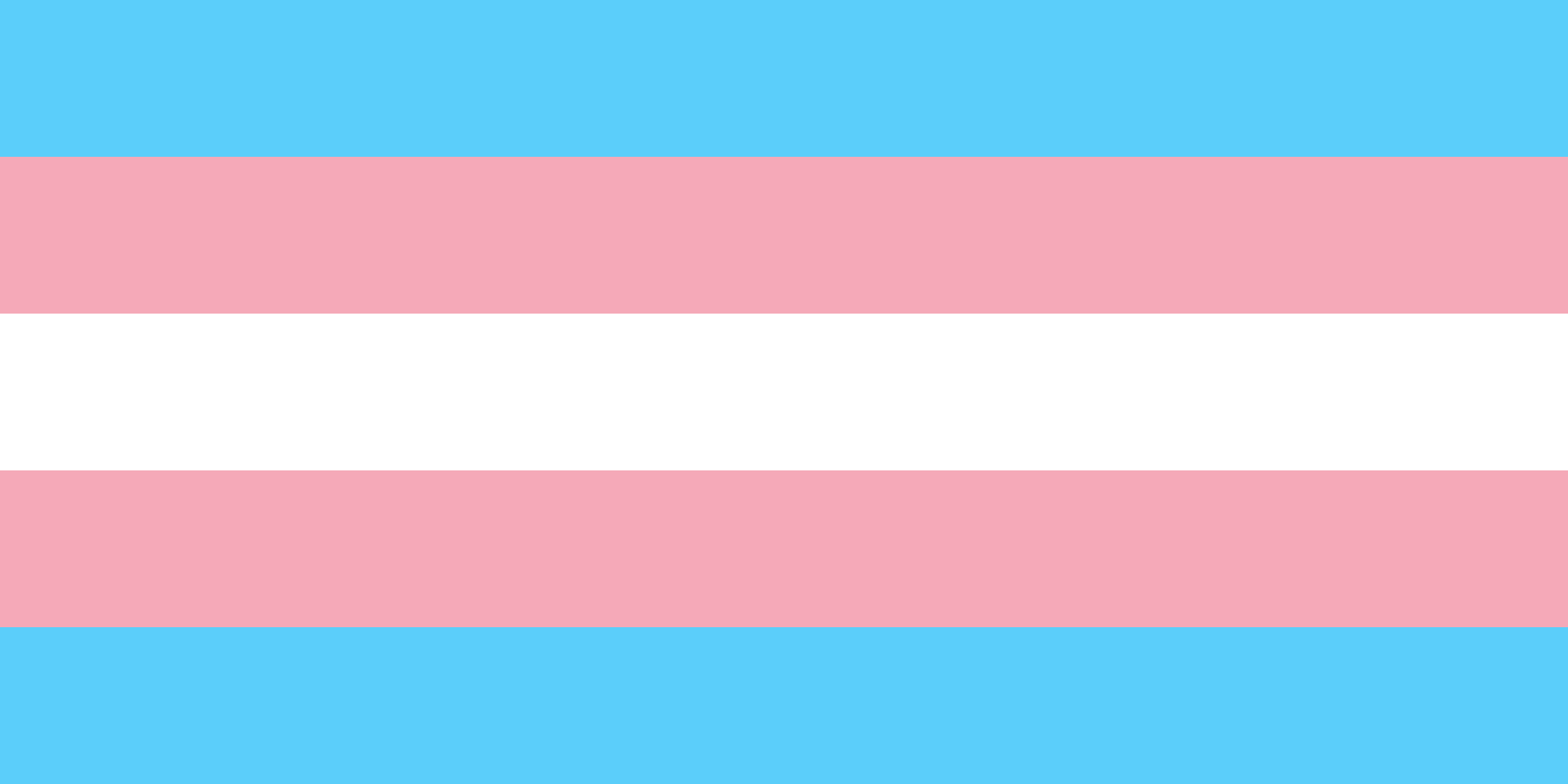 Orientation
First impression—make it a good one
Orientation Leaders
Go through Allies training
Breakout session or open house
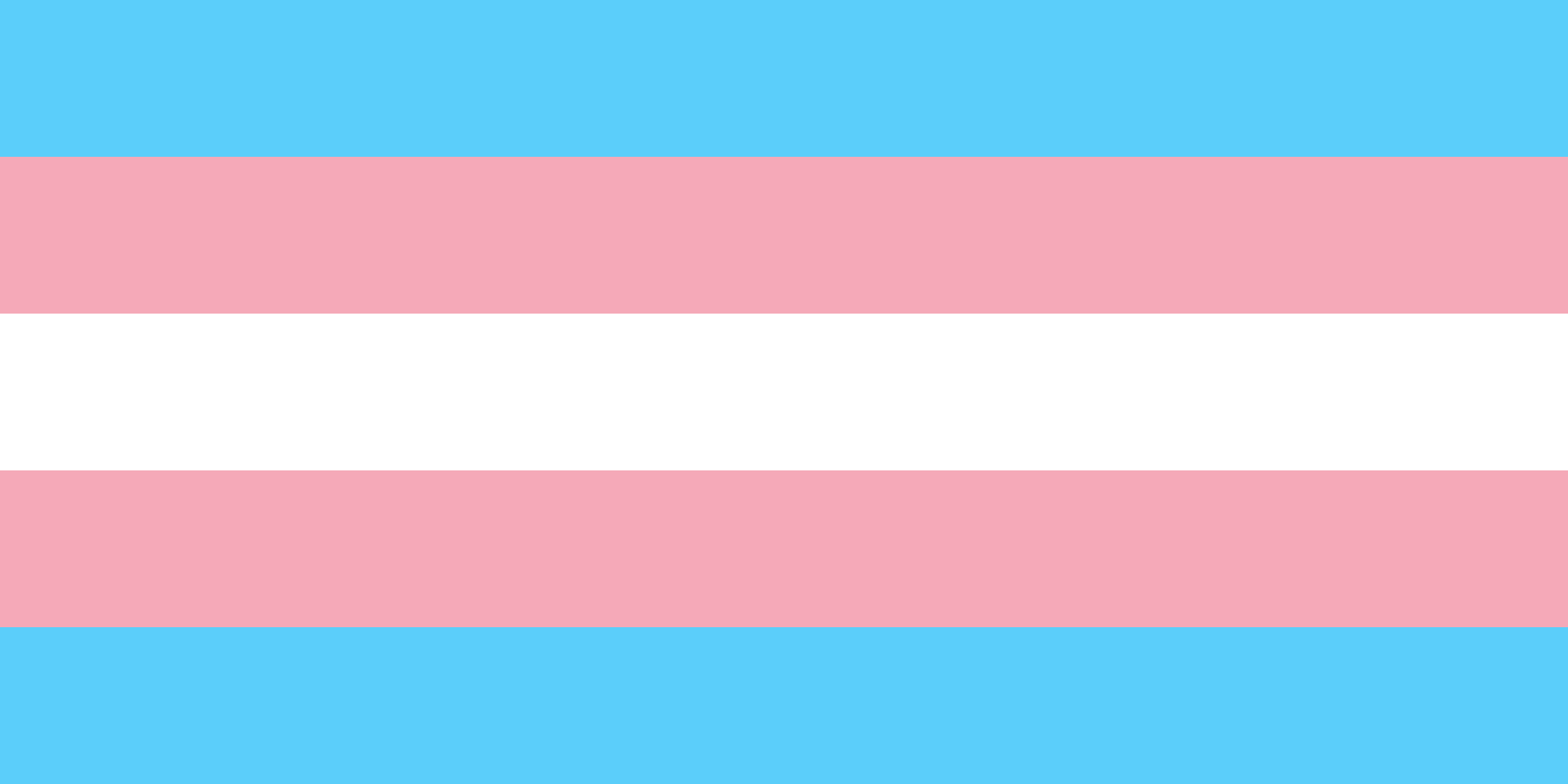 [Speaker Notes: Orientation is often the first impression new students and families have of an institution as a new student. Training students leaders on the language surrounding transgender topics will help them to be more comfortable should one of their orientees reveal to them that they are transgender.  Equally as important as training the student staff is having either a breakout session, booth at the information fair, or open house at the LGBT resource center.  This shows students and their families that there is a place for transgender students at Centrist College. Students and families alike will feel more comfortable knowing that they have support at the university.]
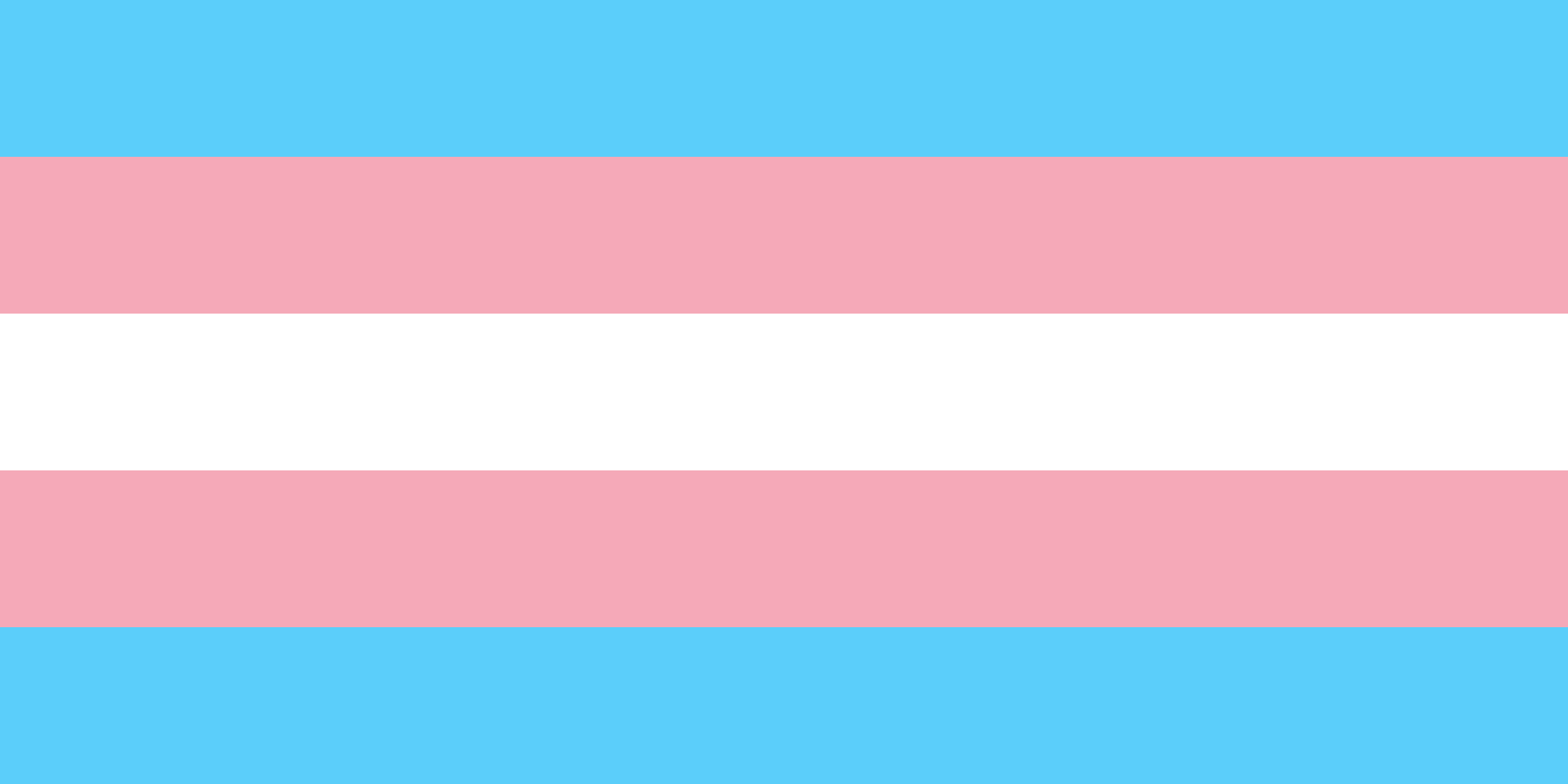 Facility Services
Addition of gender neutral restrooms
In multiple locations across campus
Publicity to include that ANYONE may use these restrooms
Online map resource
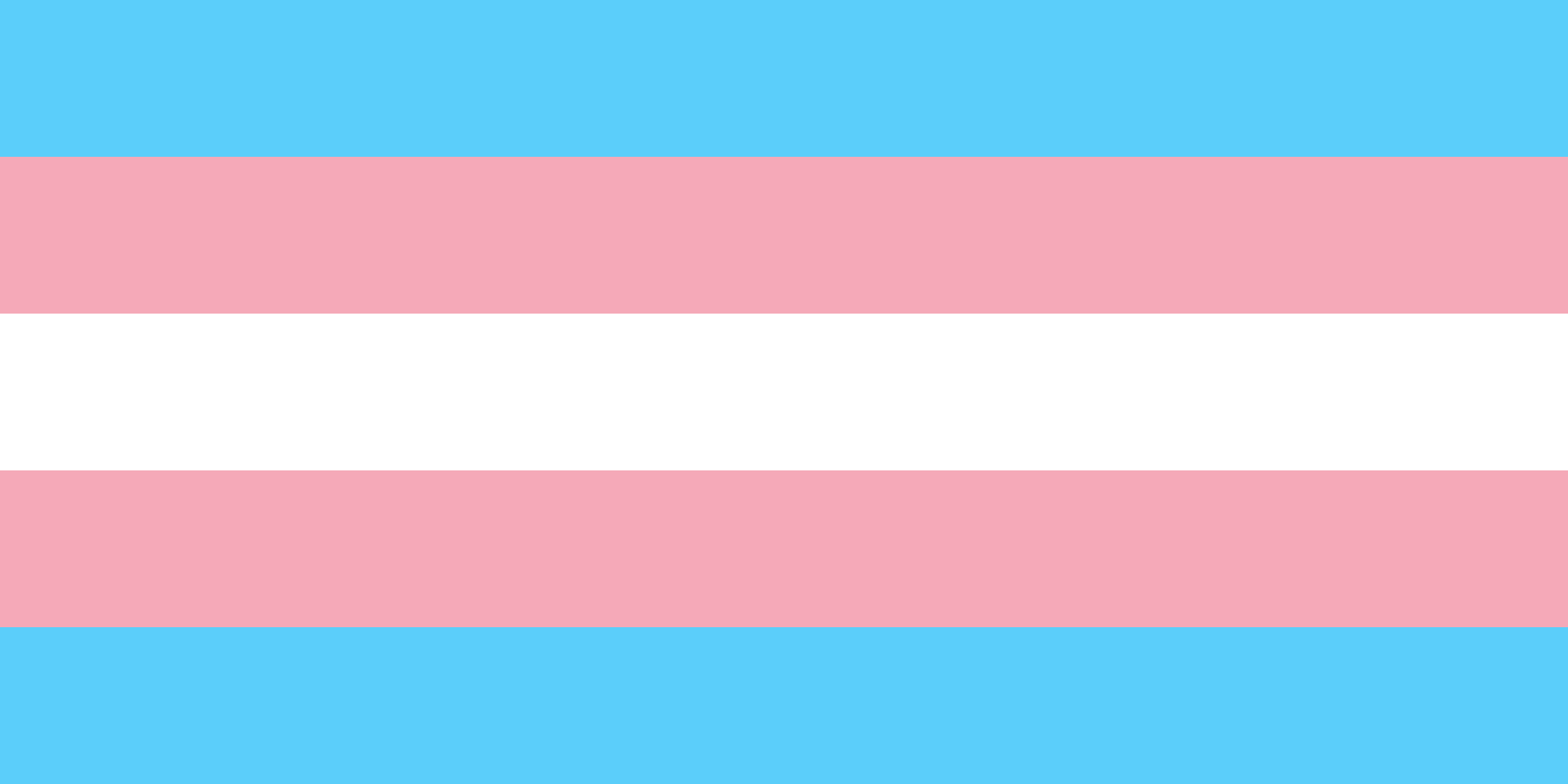 [Speaker Notes: Because we mentioned earlier that transgender individuals may not feel comfortable using a restroom that aligns with their biological sex and may receive pushback for going into the restroom for the gender with which they identify, gender neutral bathrooms alleviate this stress for transgender students on campus. Facility services can help implement this huge step in making our campus more inviting to transgender students. Gender neutral restrooms can be thought of as similar to family restrooms – they are available to anyone regardless of how they identify. In publicizing these restrooms, it will be important to note that any person may use these restrooms, and they are not reserved exclusively for transgender students. Having an online resource like a map identifying all of the gender neutral restrooms will allow transgender students quick and easy knowledge about where they can use the restroom safely.]
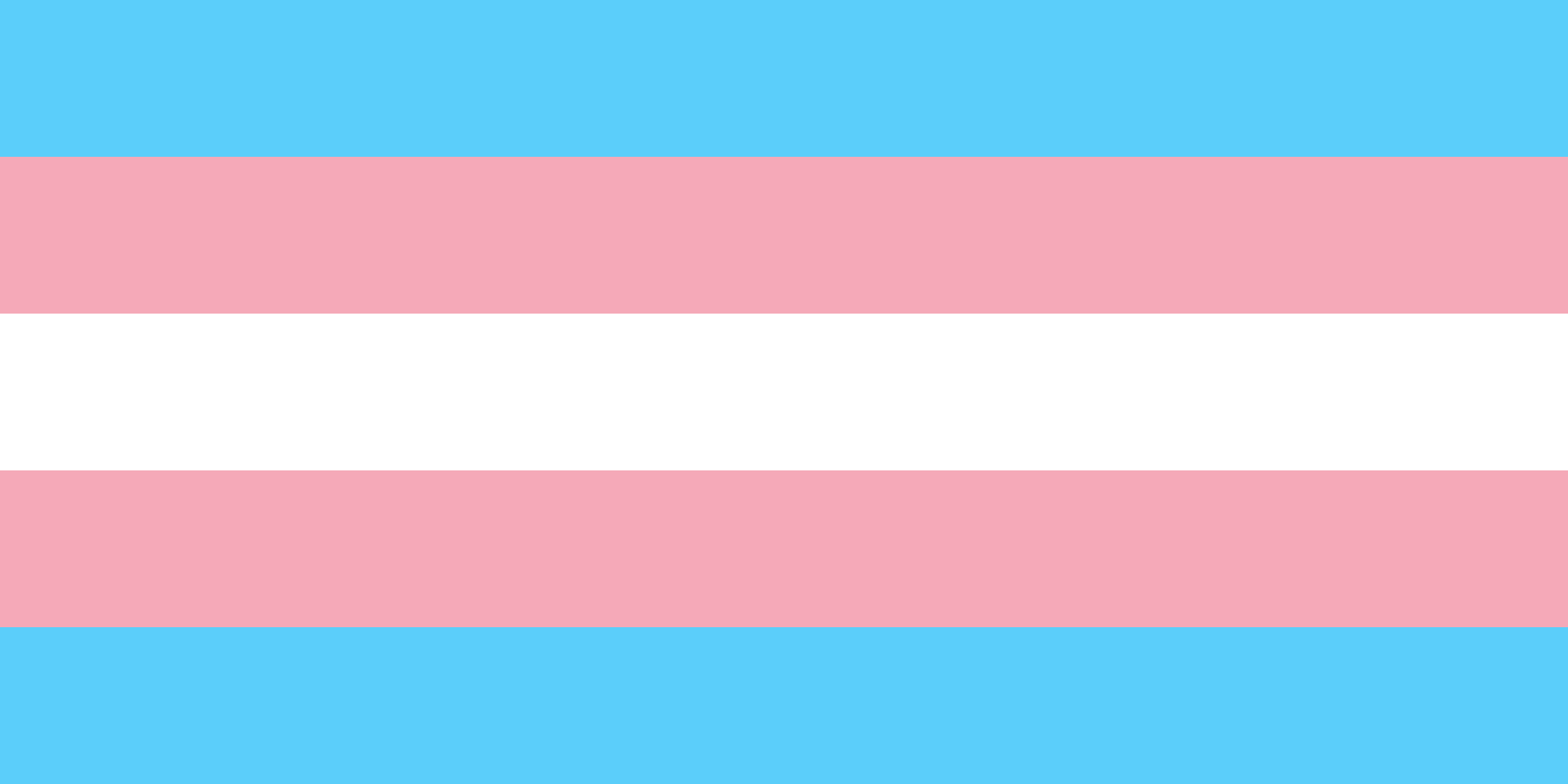 Housing
Housing applications
Include a box to check willingness to live with an LBGT roommate
Allow students to select their gender rather than their sex
Addition of gender neutral housing
Living learning community or an entire building
Benefits all students
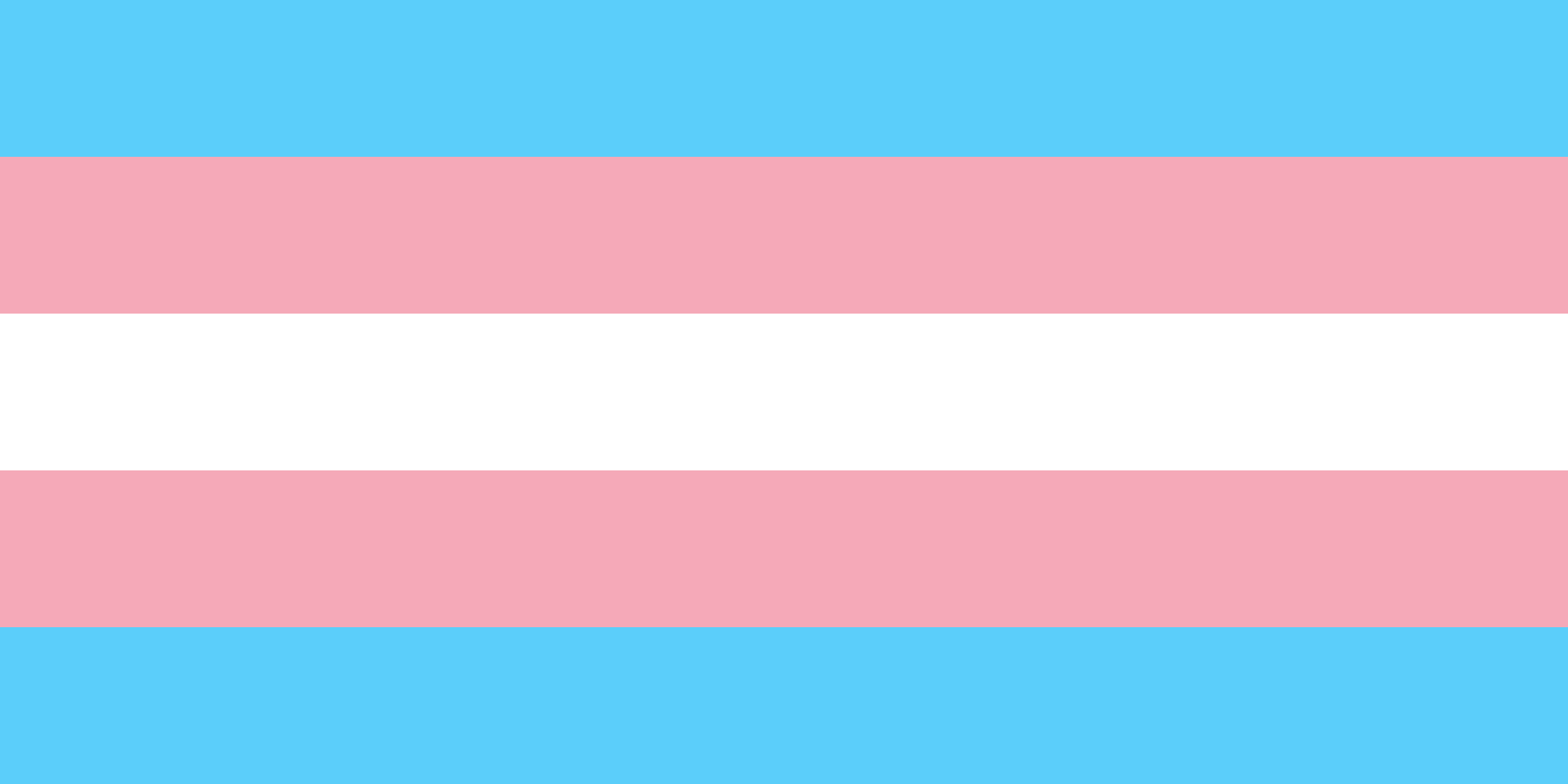 [Speaker Notes: As we discussed before, when transgender students are misgendered and forced to live in a room, on a floor, or in a building that is incongruent with the gender the identify as, discomfort can ensue.  Roommates of transgender may be uncomfortable or even hostile toward their transgender roommate.  Transgender students themselves may be uncomfortable sharing a community or even suite-style bathroom.  On housing applications, we could provide an optional box for students to check that would indicate whether or not they would feel comfortable living with a member of the LGBT community.  This would ensure roommates who were more open to transgender students.

Gender neutral housing has been explored at several universities across the nation and can lead to more welcoming home environments for transgender students on campus.  Though we at Centrist College have not yet tried this style, doing so would benefit our students.  We can start out with a learning community focused on social justice or LGBT students or we can open an entire building to a gender neutral housing model.  Even students who do not identify as transgender may enjoy the option of living with a friend or family member of the opposite sex while on campus.


A list of universities that have some form of gender neutral housing and links to more information about the extent to which they are accessible to students is available at https://www.campuspride.org/tpc/gender-inclusive-housing/]
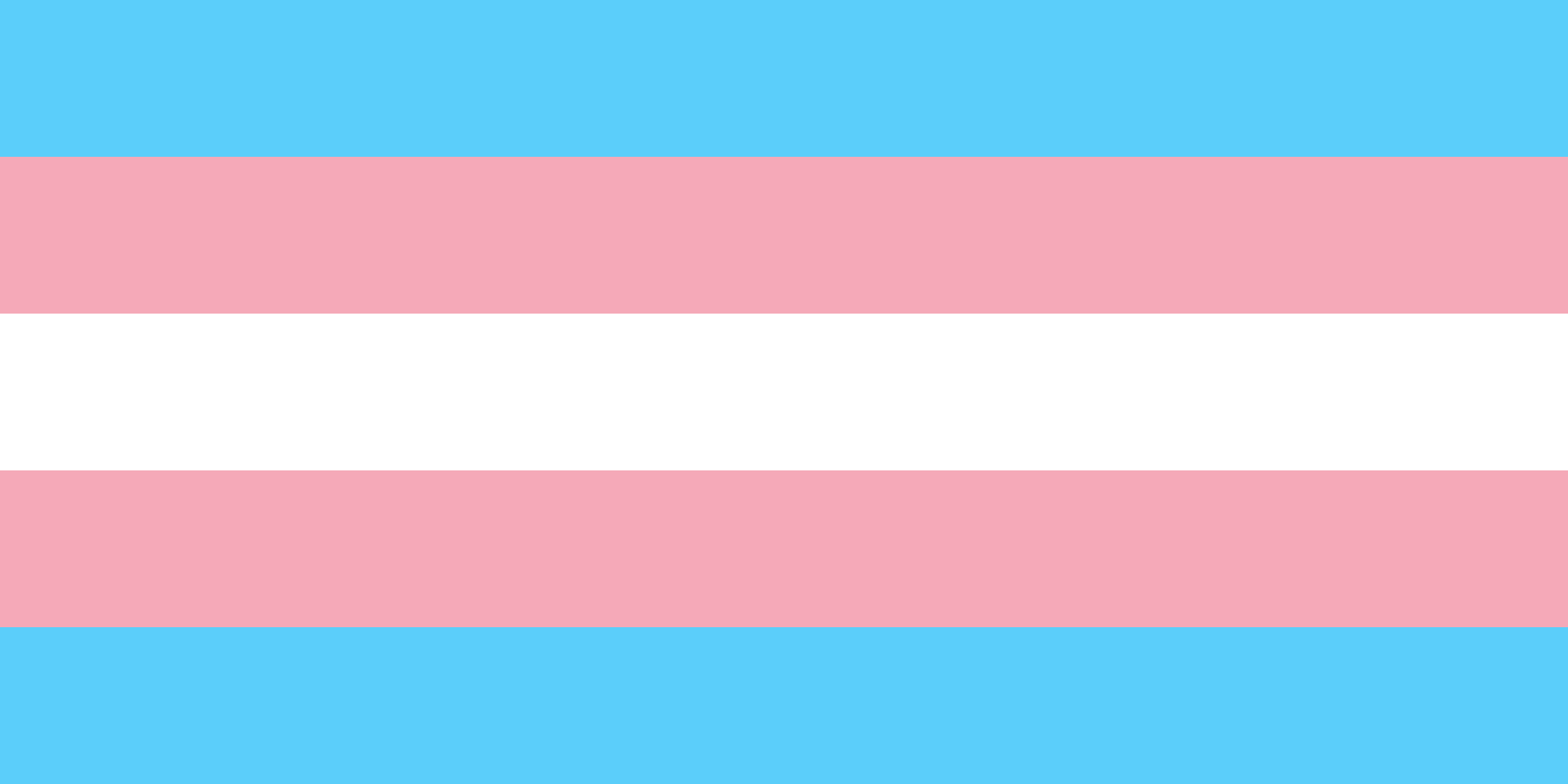 Counseling Services
Partner with LGBT+ Resource Center or other LGBT student and staff groups
Train counselors specifically for helping transgender students
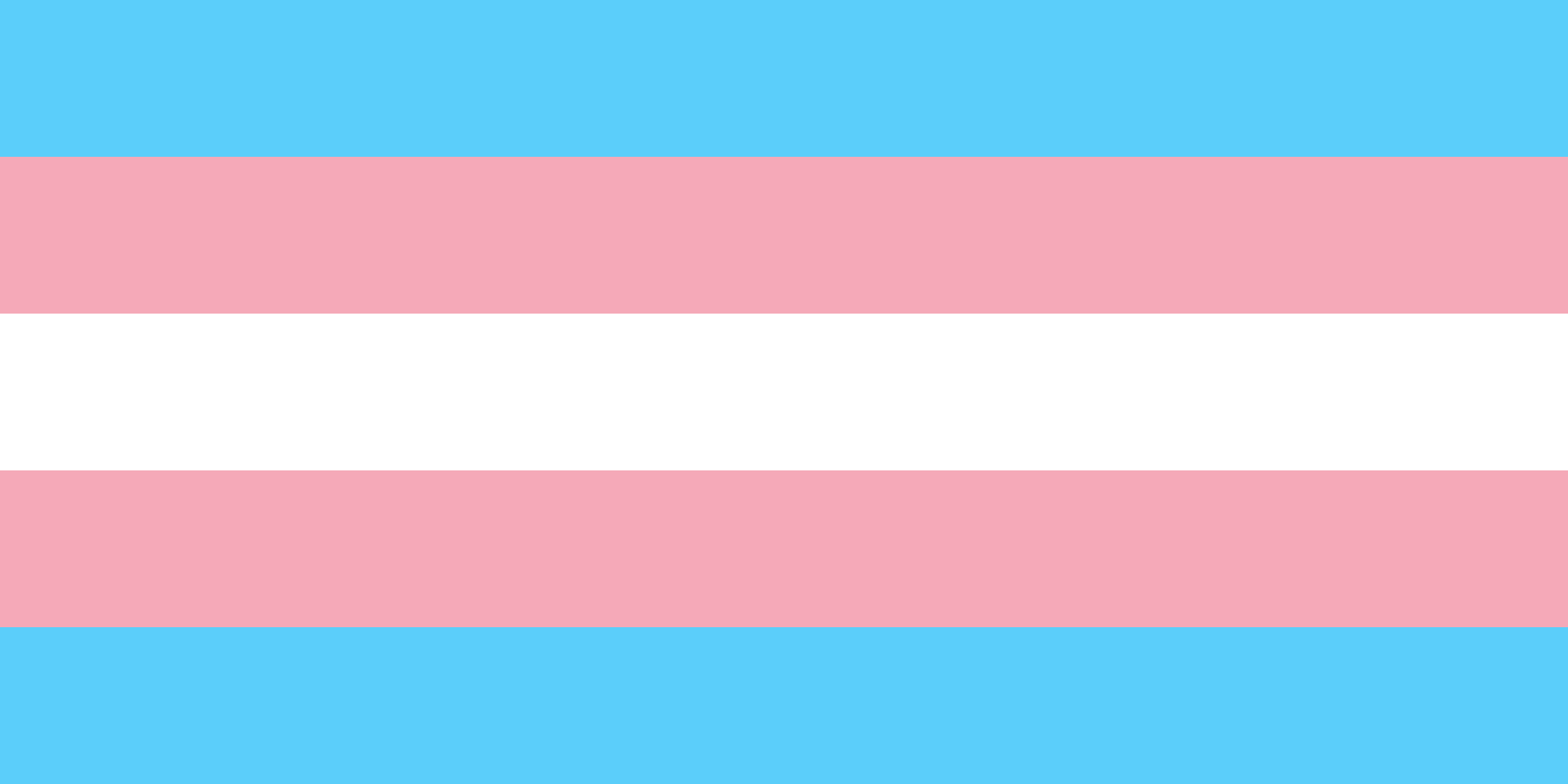 [Speaker Notes: By reaching out to LGBT campus groups, the counseling center can better publicize their services. Having counselors trained specifically to help transgender individuals will help this population of students feel like they can get credible help on campus. The counseling center would be able to best make this known by partnering with other units on campus to spread the word about their services. Perhaps getting testimonial from transgender students on their experiences at the counseling center would encourage other transgender students to seek counseling services more comfortably should they need them.]
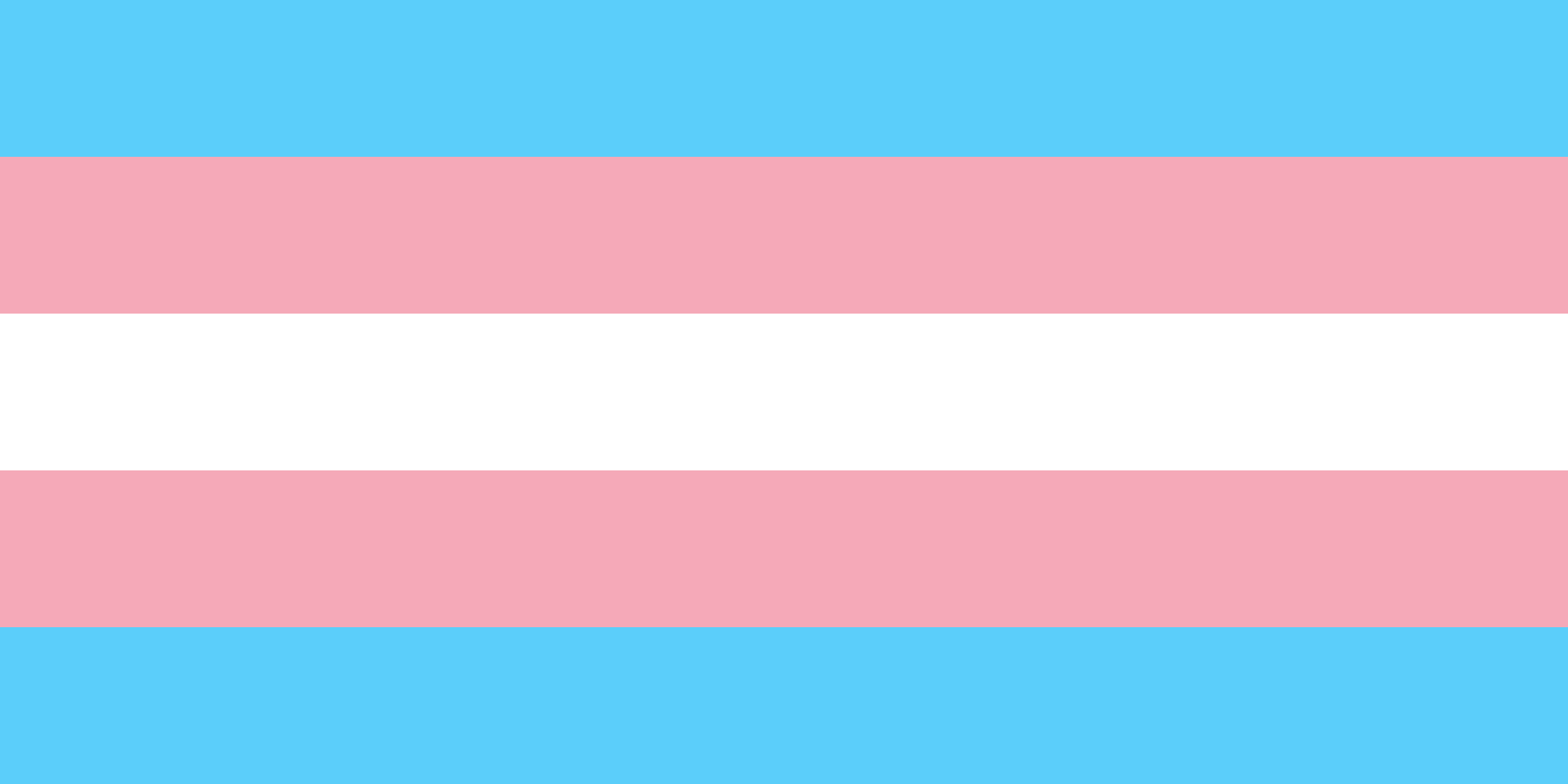 Health Services
Provide adequate health services and physicians
Intake
Allow students to accurately identify themselves on forms
Community partnerships
Know and partner with community resources
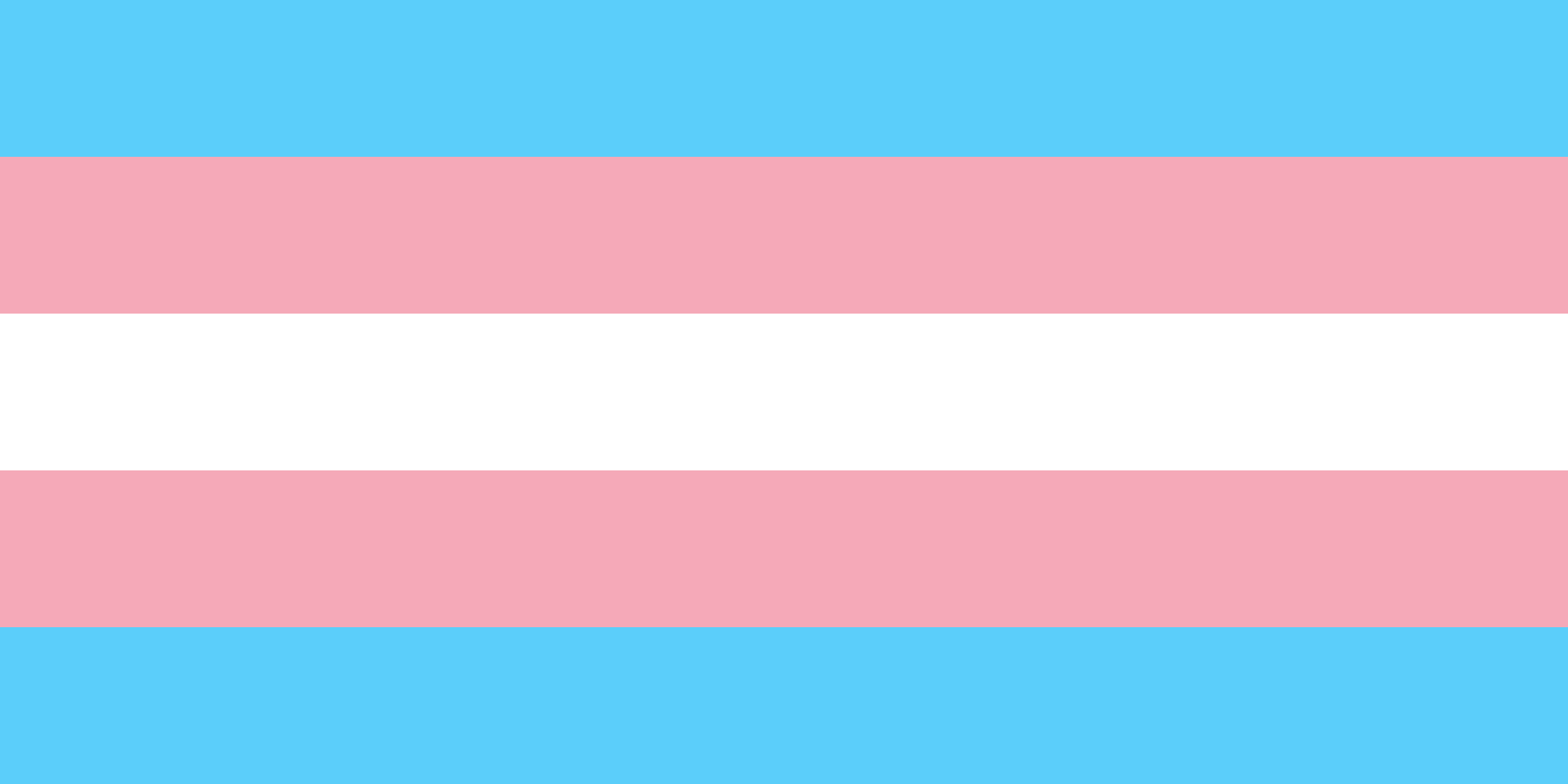 [Speaker Notes: Students come to the health center with concerns expecting the providers to have the best training and knowledge possible to help them maintain their health.  Transgender students often find that there is not a doctor available who has specific information or has specialized in some of the specific needs of transgender students. We need to ensure that at least one of the physicians on our campus is trained, has experience working with transgender patients, and has a desire to work with transgender students

As with other systems we have already mentioned, we need to update our triage forms to allow students to identify themselves in the way they feel is most appropriate.

If it turns out that our medical and health services do not or cannot provide the treatment or help that a transgender student seeks, it is the duty of health services to refer them to someone who has the expertise needed to help.  It is important for our health center to have a list of resources and contacts for community resources that can help with procedures or practices our center is not equipped to handle such as hormone therapy, transitioning services, or sex assignment surgical care.]
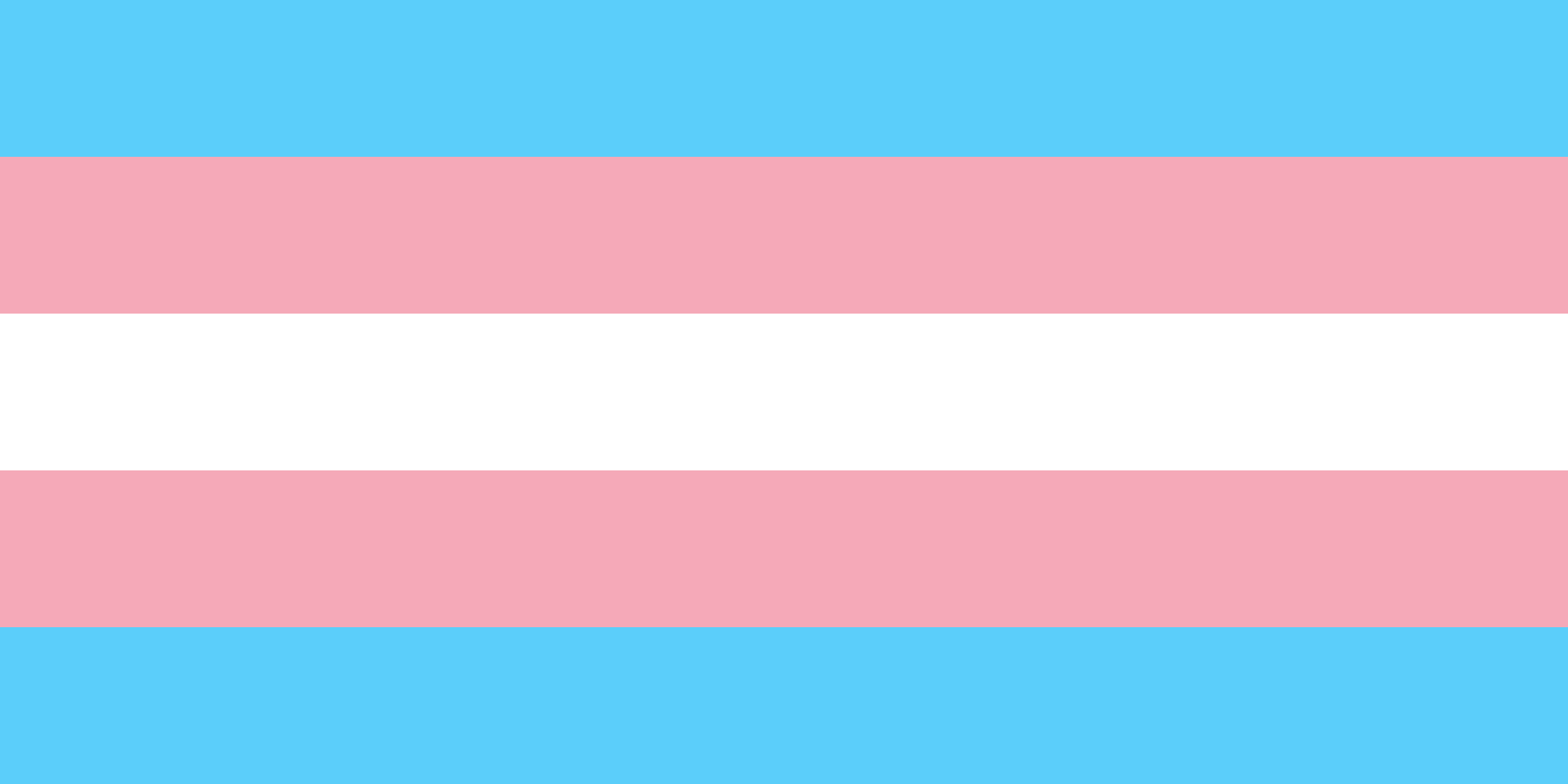 LGBT+ Resource Center
Implement an LGBT+ Resource Center if one does not exist already
Faculty and staff alliances
Ally training
Partnerships with Student Activities
LGBT+ student groups
Student group allies
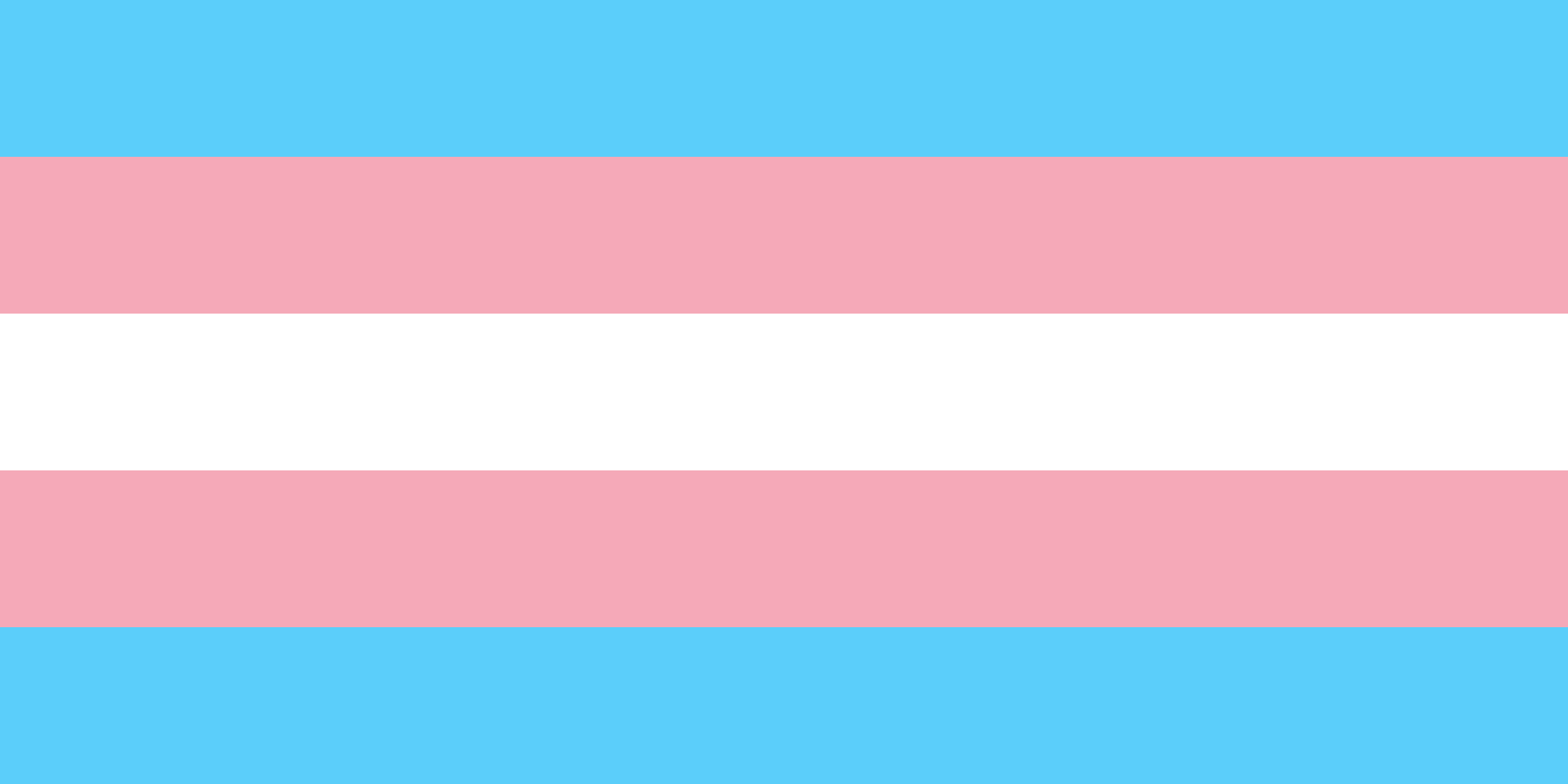 [Speaker Notes: As a mid size institution, Centrist College should have a dedicated LBGT+ Resource Center. If it does not have one already, implementing one will be a huge step in proving to transgender students that the university is actively supporting them. Faculty and staff alliances can help keep all offices up to date on transgender issues, and ally training can allow faculty and staff to make it known that their offices are safe spaces for transgender students. Ally stickers that clearly state “LGBT+” on them will help transgender students see that the faculty or staff member is there for them. In addition to student groups with missions to support LGBT+ students (assuming those exist already), Centrist College could implement a program where student group leaders and members may undergo ally training. This would help other students stand in solidarity with their transgender peers. Student Activities could partner with the LGBT+ Resource Center to implement a program like this, and student group allies could have a small image (that would state “Centrist College LGBT+ Student Group Ally”) to use on their flyers and email signatures publicizing that their organization supports and welcomes transgender students.]
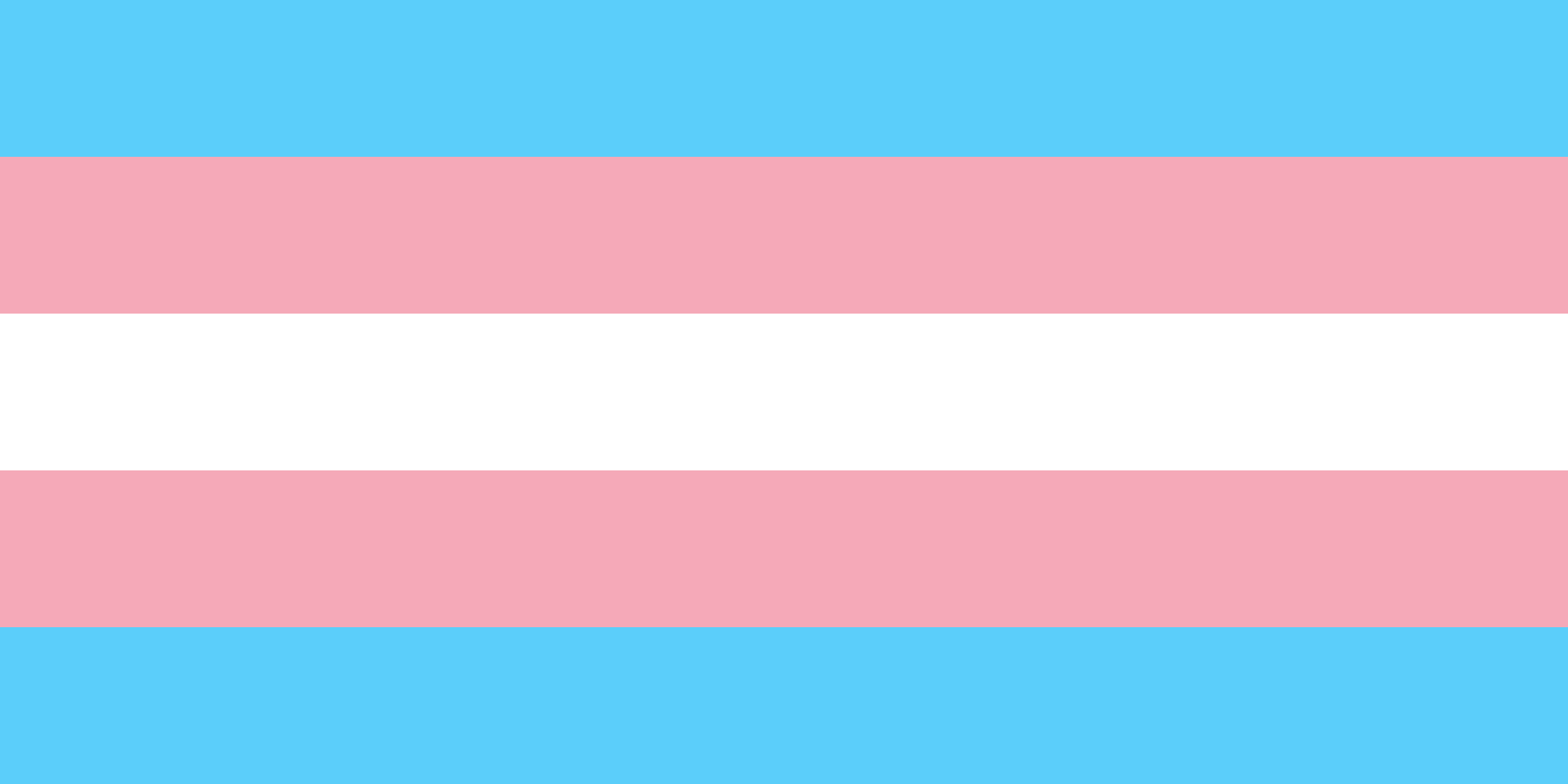 Student Orgs
Students as allies
More student-student interactions than staff/faculty-student interactions
Education is key
Speakers and training facilitations
Create dialogues
Fear of the unknown
Safe spaces
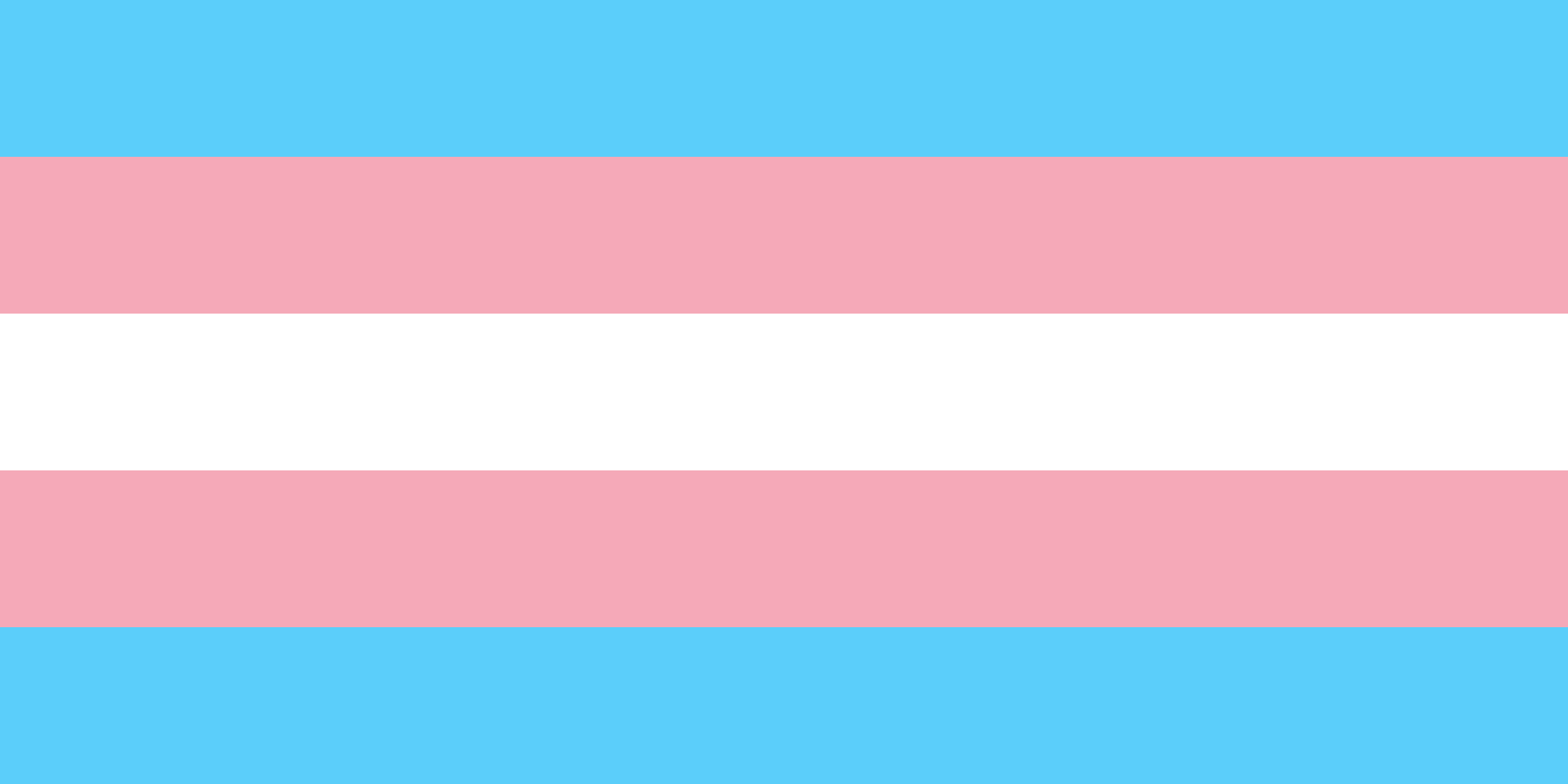 [Speaker Notes: As we’ve seen with the hunger strike and solidarity of the football team at the University of Missouri, students have a voice and can be a powerful presence on a college campus when they rally around a cause. Students will interact with other students more than any professional staff member will.  It is important to ensure that the student leaders know how to make all parties feel welcome, especially those who are typically oppressed as transgender students are.

During meetings, bring in educators on LGBT and transgender-specific programming.  Allow students to ask questions and learn in a safe environment so they are more prepared to approach a situation where a transgender student may be involved. 

Engaging students in dialogue about what it means to be transgender helps them to become more comfortable with the topic themselves.  Students are in the process of becoming, and they often fear hurting someone or coming across as ignorant.  Providing them with a safe space to have conversations makes the topic less scary and helps them to be more comfortable.]
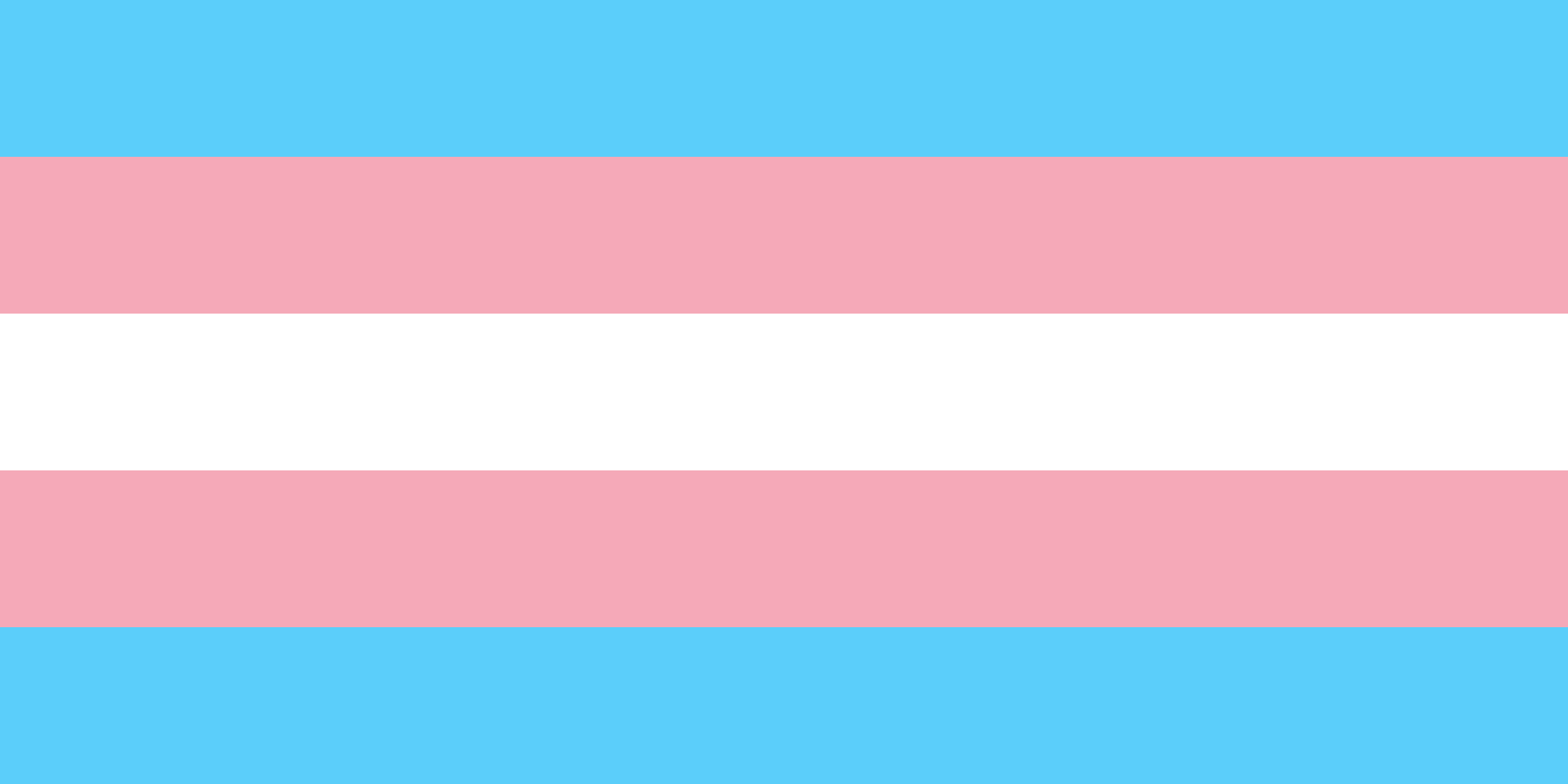 Staff Council
Create a visible group of professionals on campus who support transgender students
Ally Program
Texas A&M Aggie Allies Program
Visibility is key
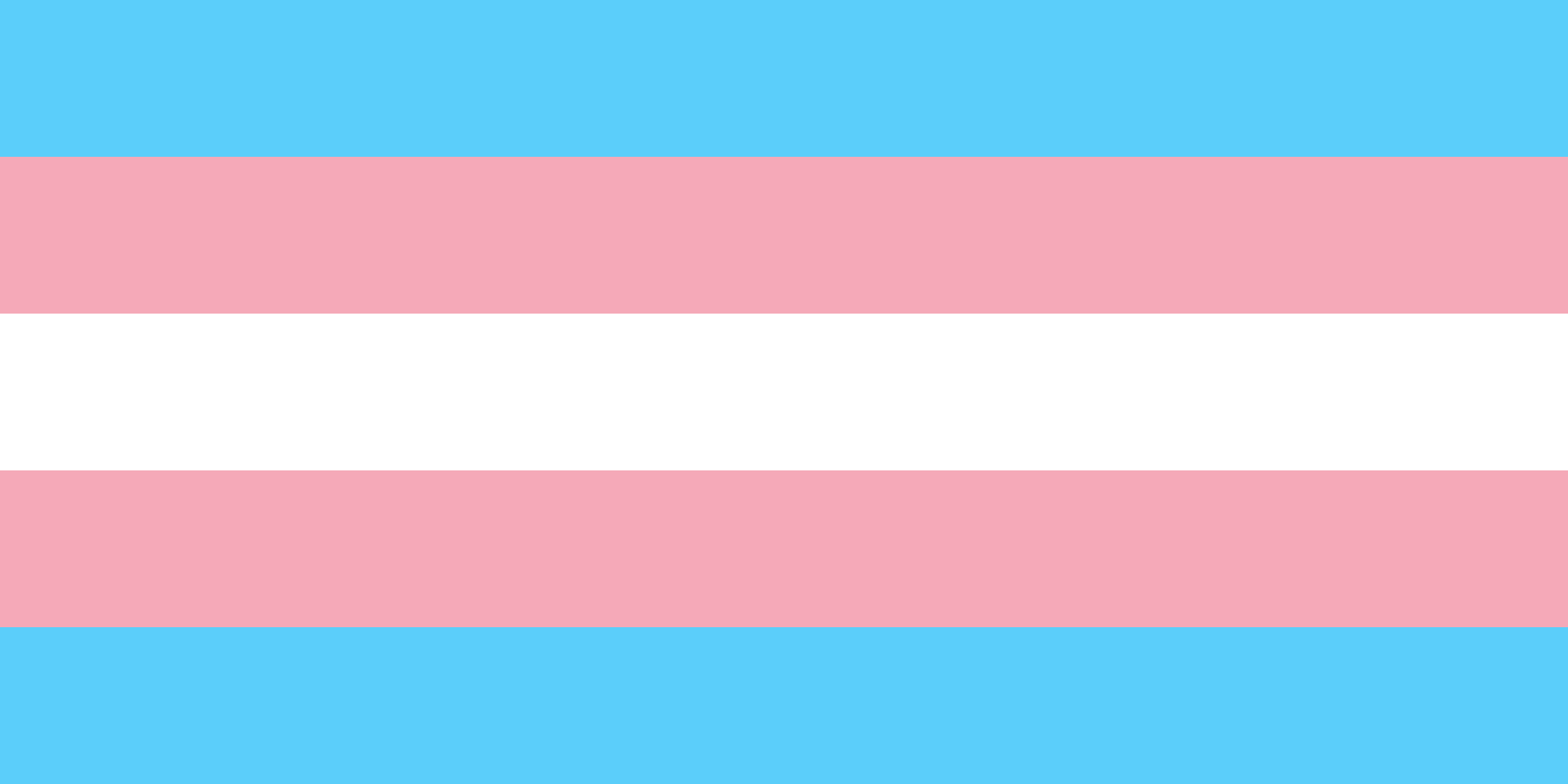 [Speaker Notes: Students often look to faculty and staff members for leadership and guidance.  Having a committed group of individuals across campus from a variety of different functional areas and disciplines can be beneficial to the campus.  By creating this council or coalition of sorts, issues facing transgender students can come to the forefront and further discussion about how each area can support these students can occur.

Staff need to have the opportunity to take an Allies course so they can be better educated about some of the issues facing transgender students as well as serve as a resource to students in need.  Many universities already have similar programs in place, including Texas A&M University.  In their model, Allies include staff, faculty, and students at Texas A&M University who display an Ally placard outside their office or residence hall room. This sign identifies them as individuals who are willing to provide a safe haven, a listening ear, and support for lesbian, gay, bisexual, and transgender people.  A key element of Texas A&M’s program is the placards that are displayed.  When a student can visibly see on doors or in windows that they are supported, they feel safer, more welcome, and more included.]
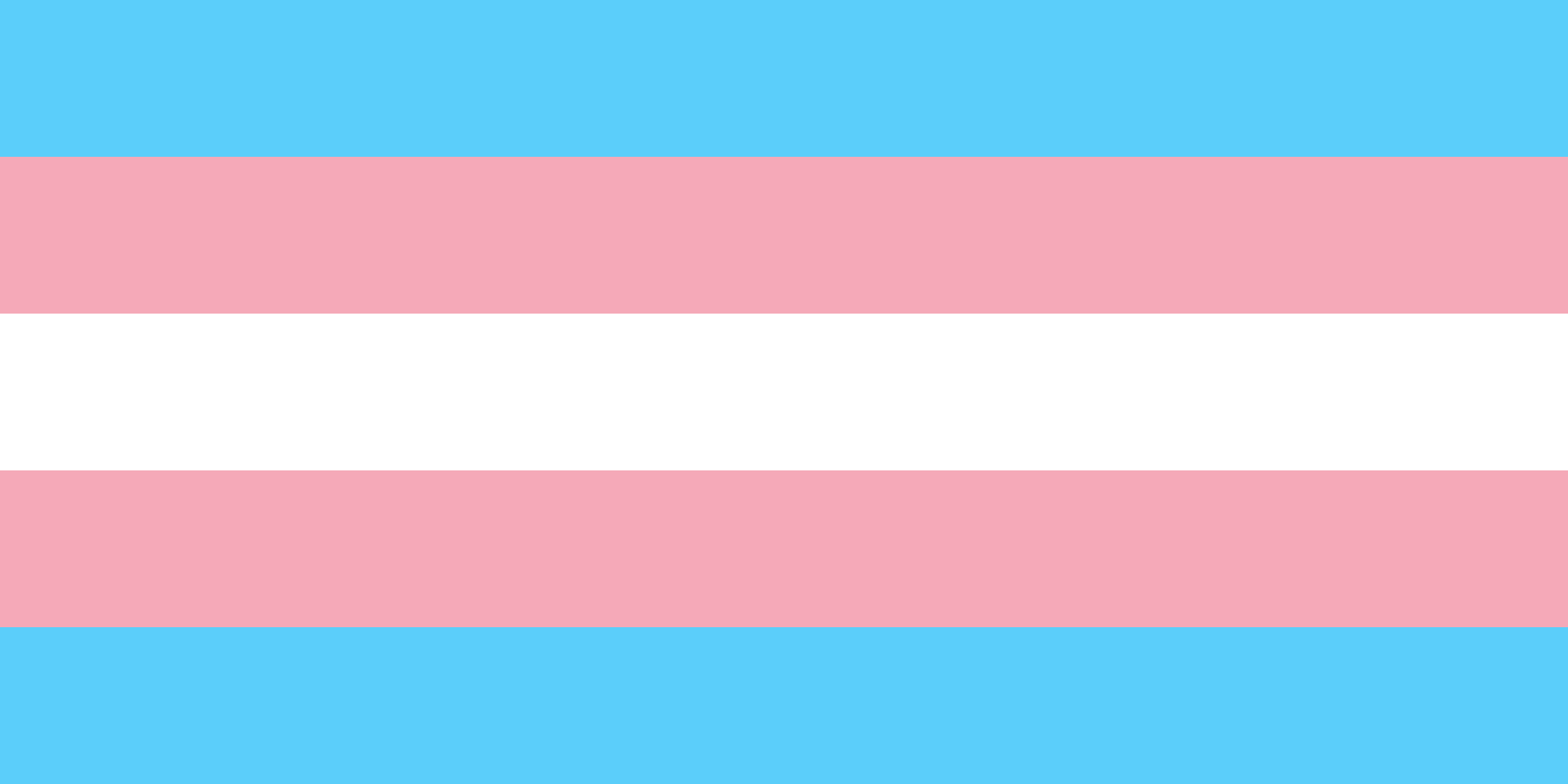 Off Campus Resources
List of off-campus housing properties with quality security and properties that have stated that they are more transgender friendly
Partner with community organizations for programming and support
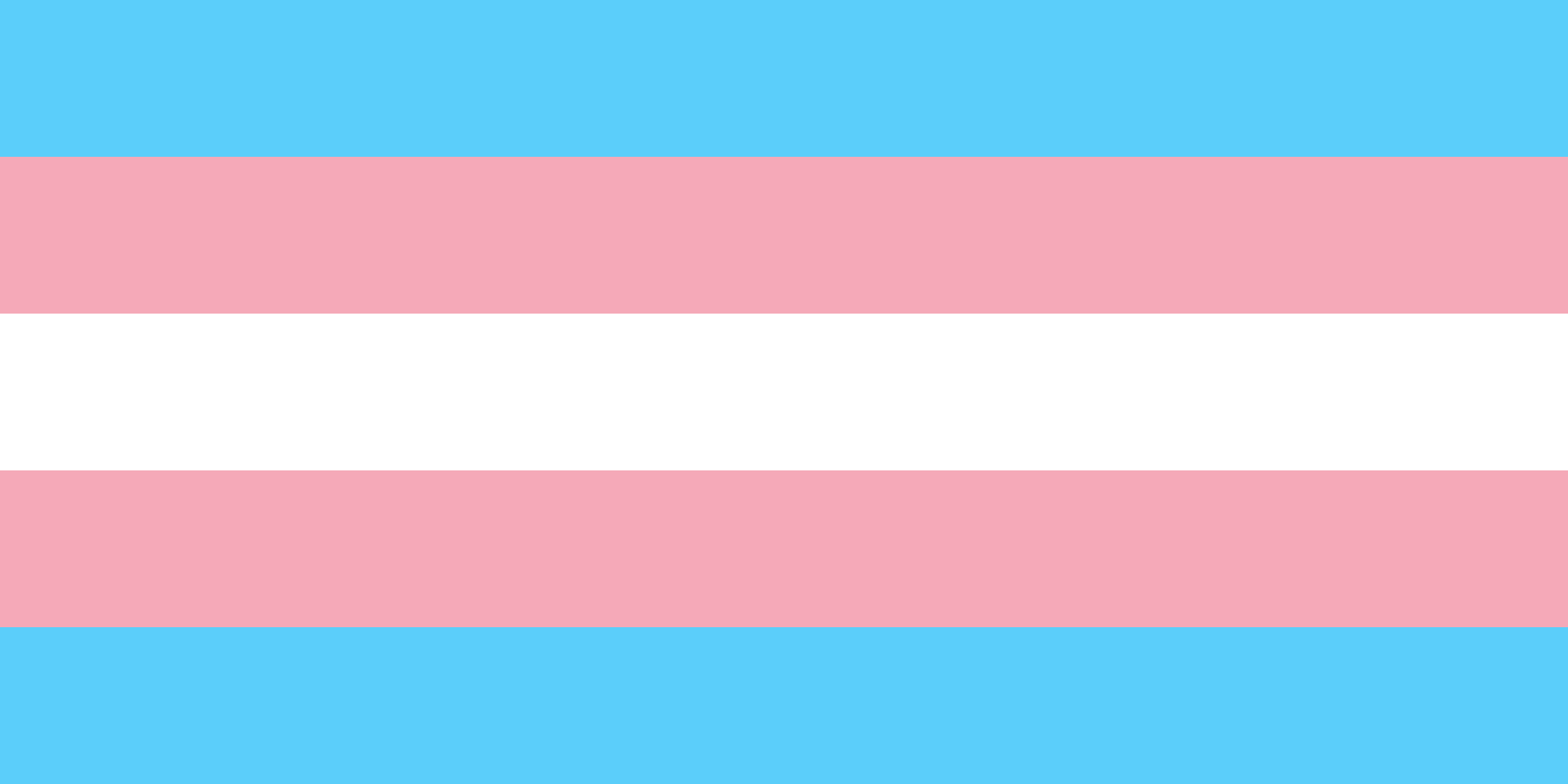 [Speaker Notes: Many off-campus housing properties are eager for students’ business. One way to capitalize on this would be to reach out to housing properties and collect information on their security and openness to transgender tenants. While regulations are in place to prohibit housing discrimination, off campus “allies” can partner with off-campus student services to make it known that their property and staff are transgender-friendly. Depending on Centrist College’s location, off-campus student services could also partner with community organizations that promote LGBT+ wellness. This will help create a complete picture that demonstrates to transgender students that not only the campus but the surrounding community has an interest in supporting and welcoming them.]
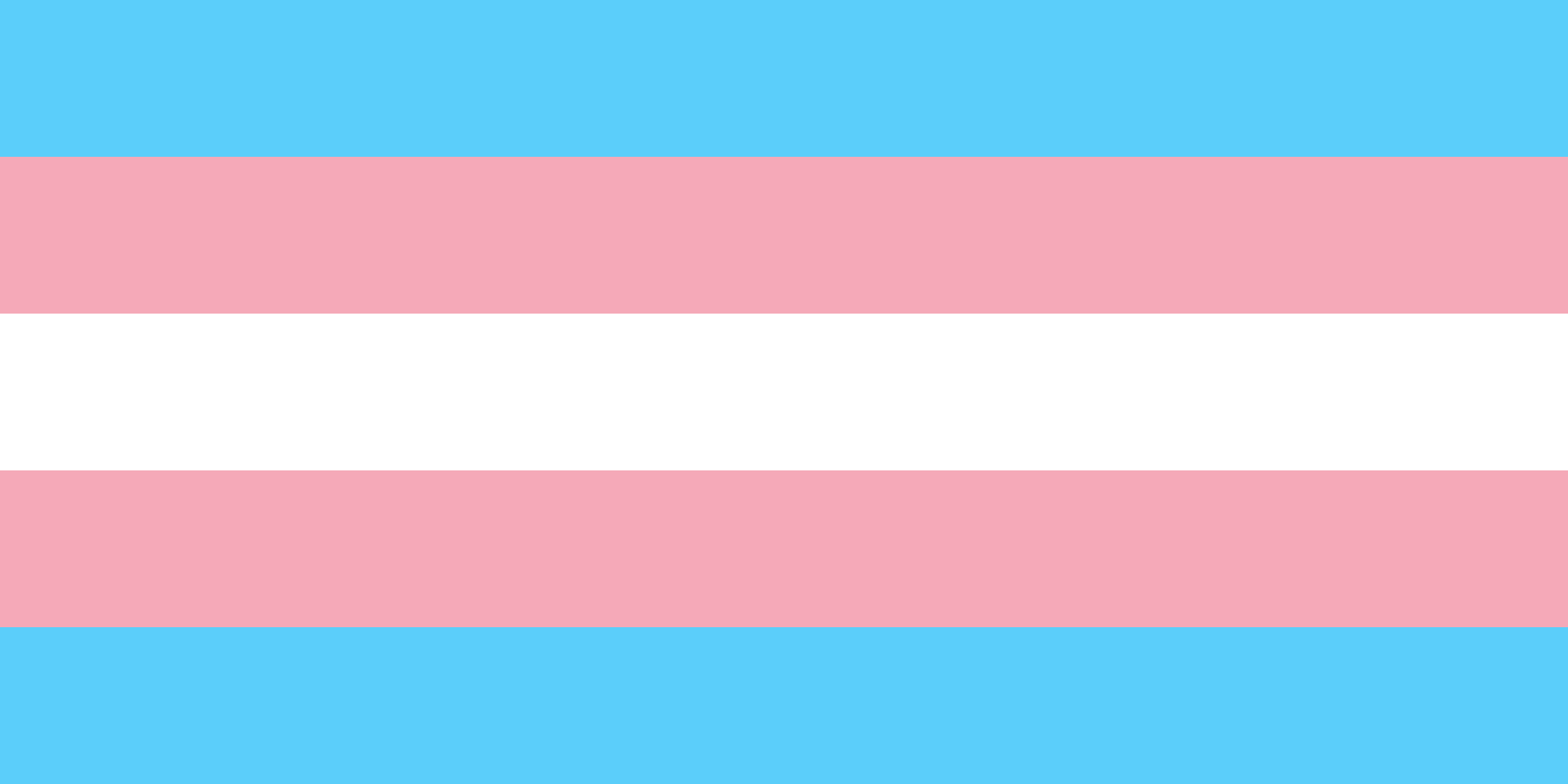 Institutional Policy
Non-discrimination statement
“gender expression”
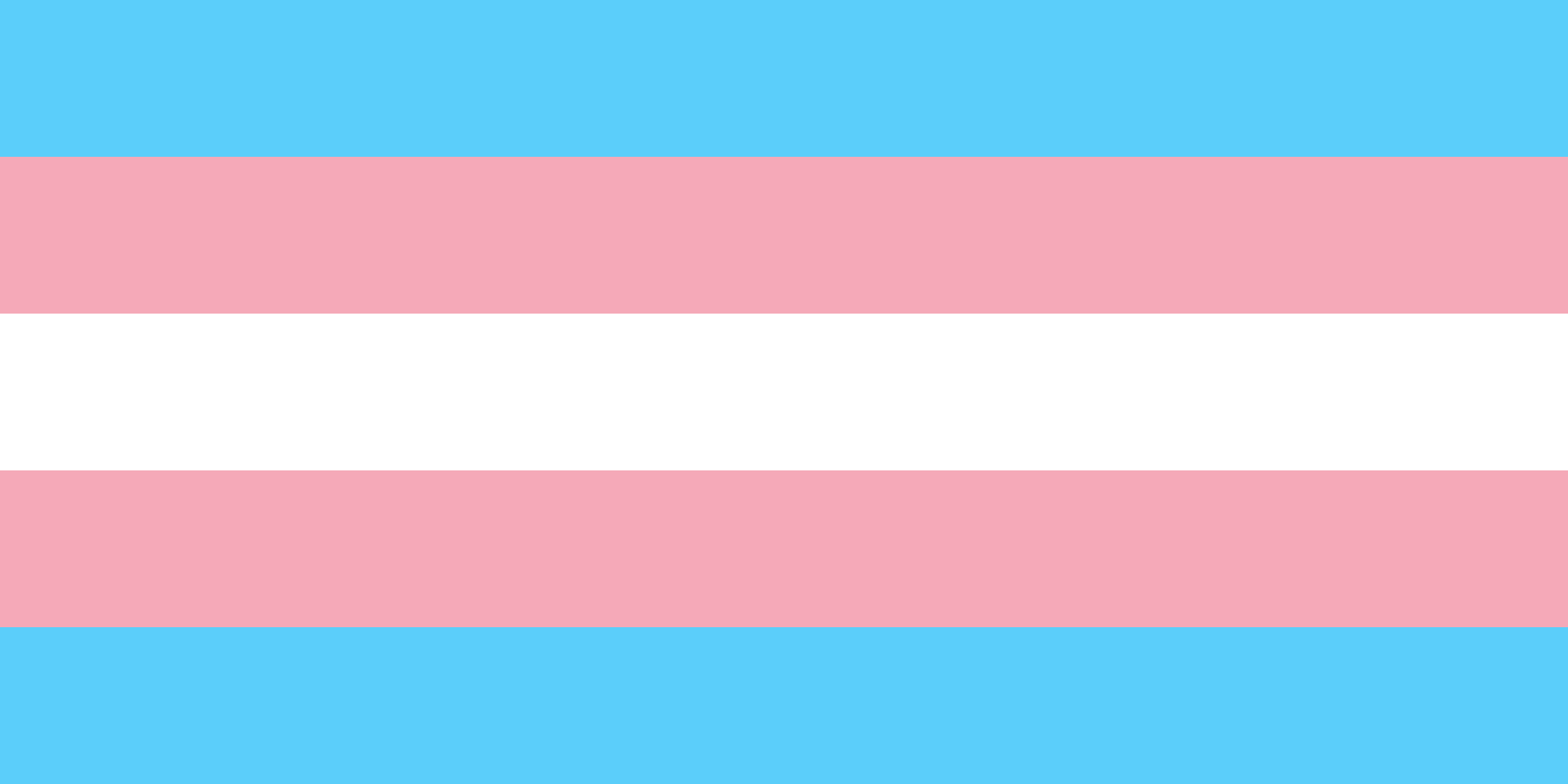 [Speaker Notes: In many states, transgender people do not have all of the same protections and rights as their cisgender counterparts.  While that is impacted at the state level, it is important to ensure that transgender students have equal rights and protections at the university.  While many institutions whose non-discrimination statements prohibit discrimination based on “sex” or “sexual orientation,” it is imperative that we change the Centrist College non-discrimination statement to include the terminology “gender expression.”  This ensures equal rights and well-being for our transgender population.]
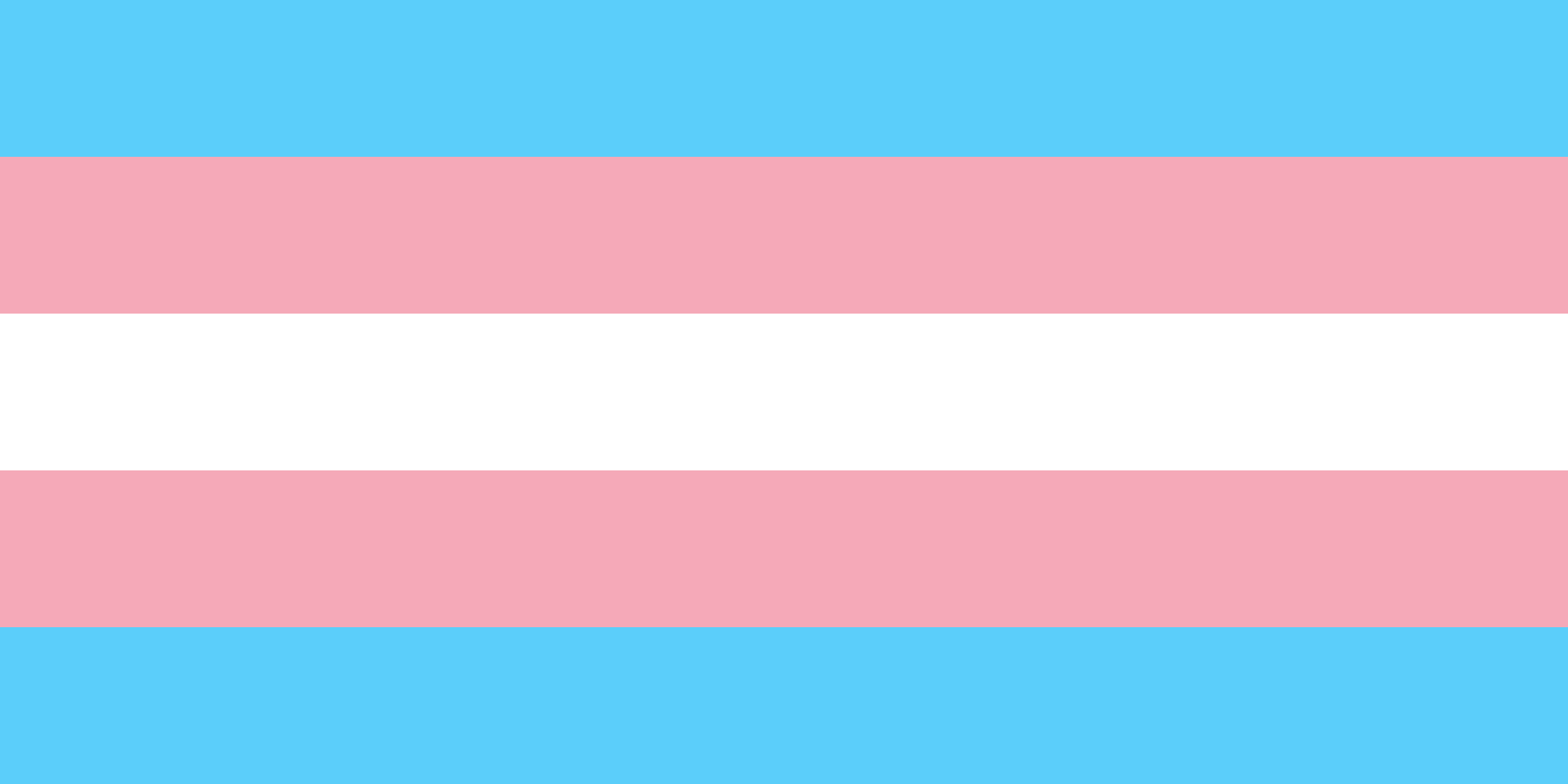 References
http://www.lambdalegal.org/know-your-rights/transgender/supporting-trans-students
https://www.campuspride.org/tpc/gender-inclusive-housing/
http://www.glaad.org/transgender/transfaq 
http://www.belongto.org/group.aspx?contentid=2918 
http://www.isna.org/faq/transgender 
http://www.amsa.org/advocacy/action-committees/gender-sexuality/transgender-health/ 
http://allies.tamu.edu/ 
Evans, N. J., Forney, D. S., Guido, F. M., Patton, L. D., & Renn, K. A. (2010). Student development in college: Theory, research, and practice (2nd ed.). San Francisco, CA: Jossey-Bass.
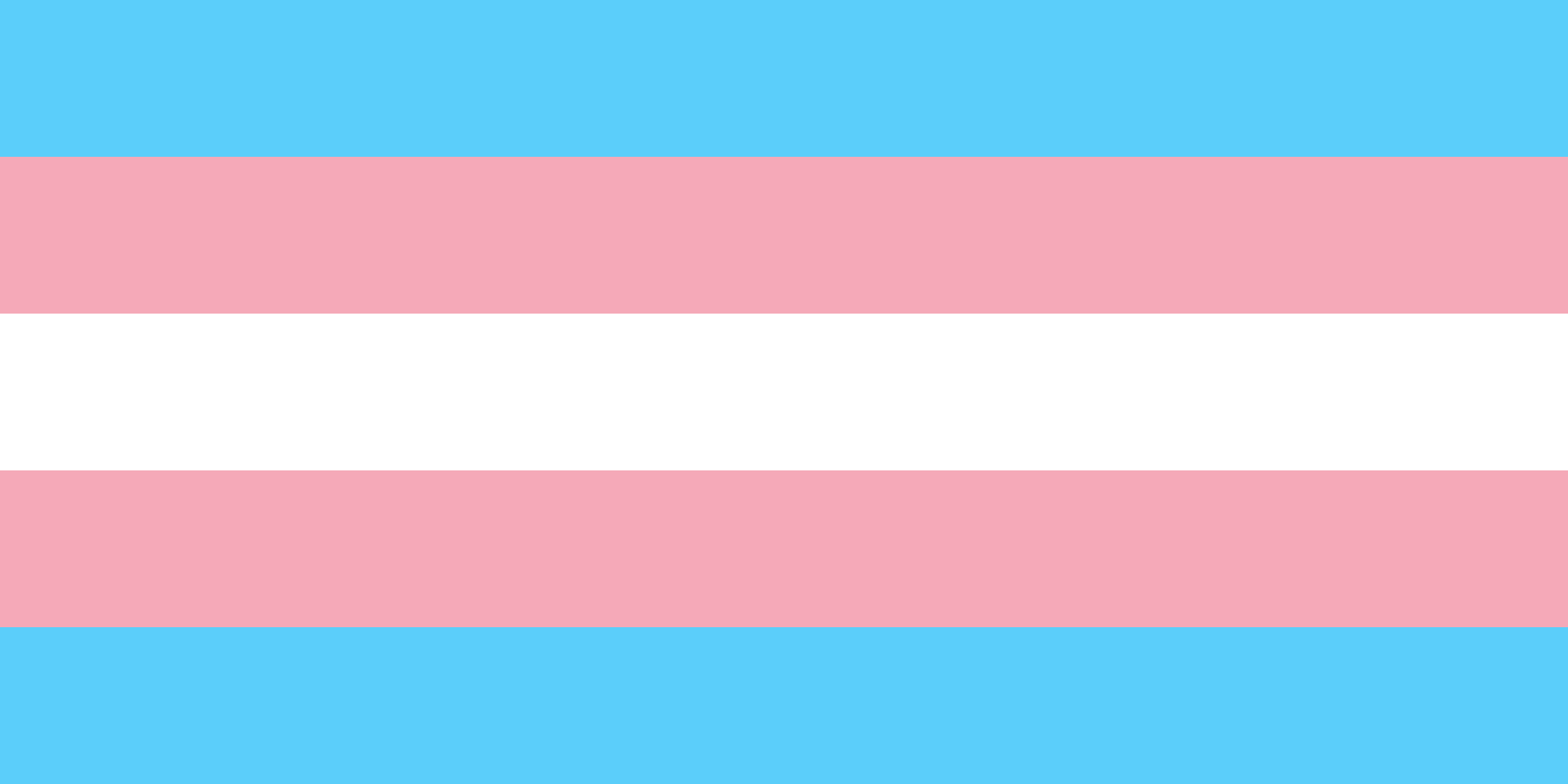